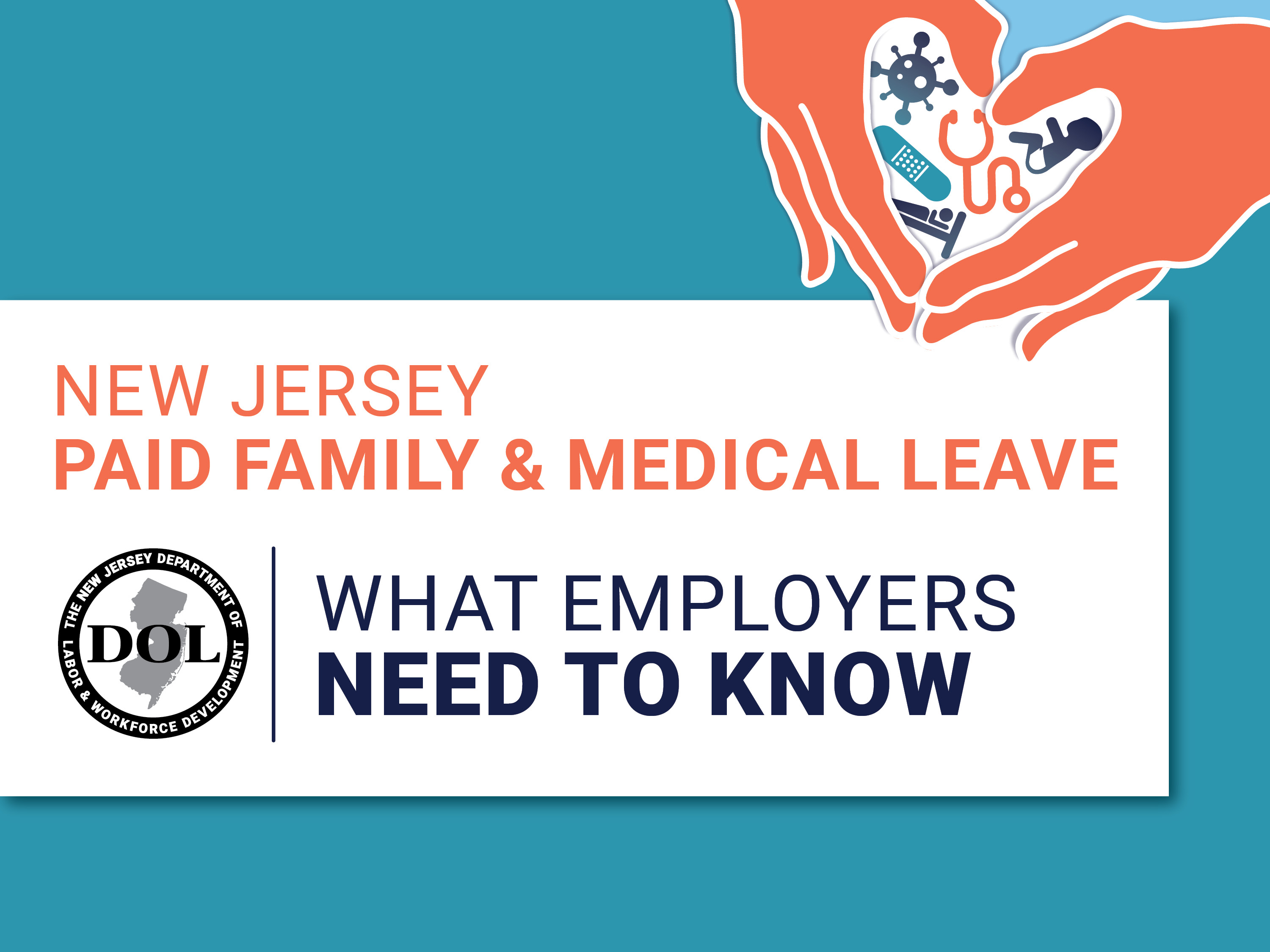 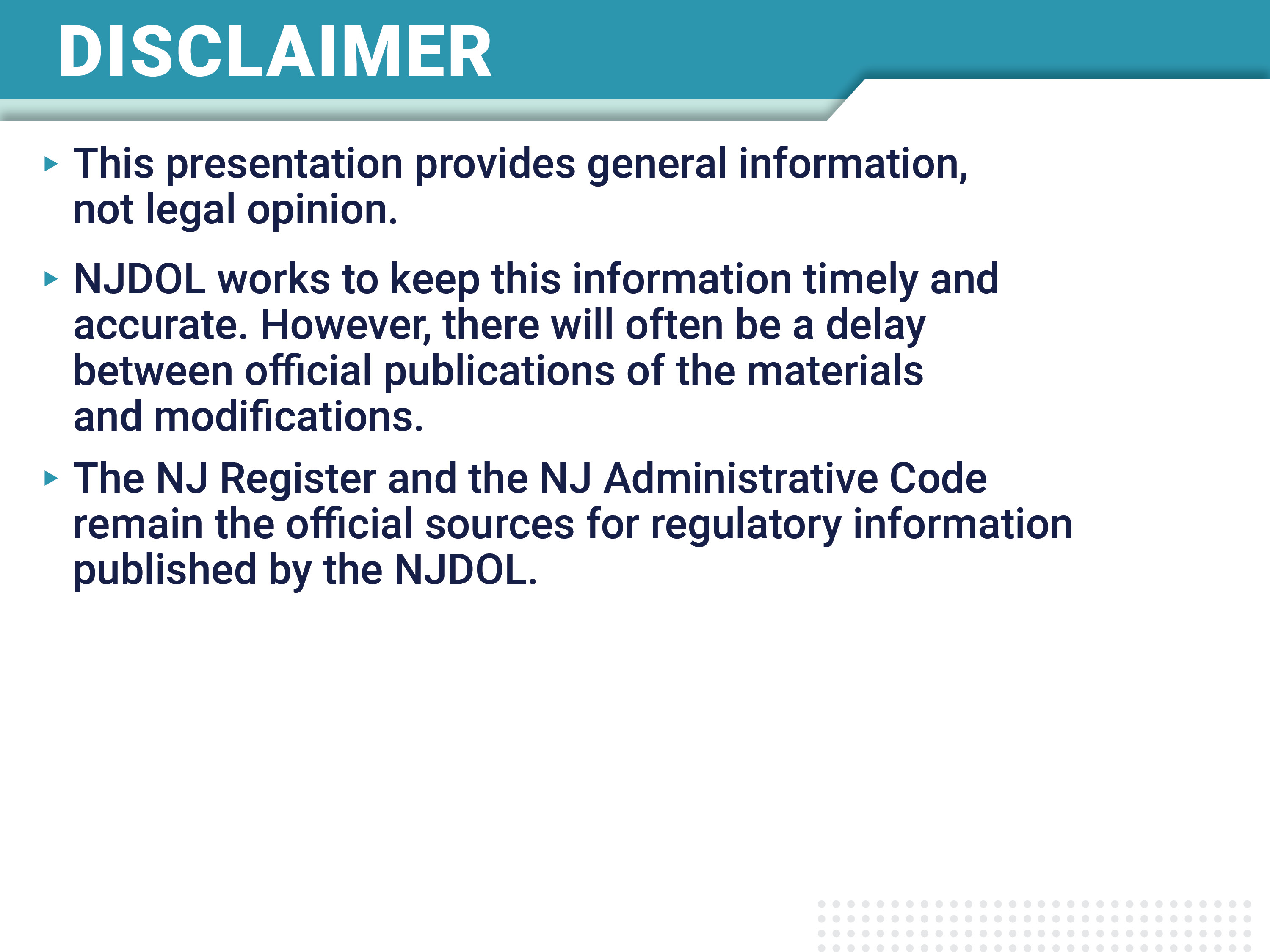 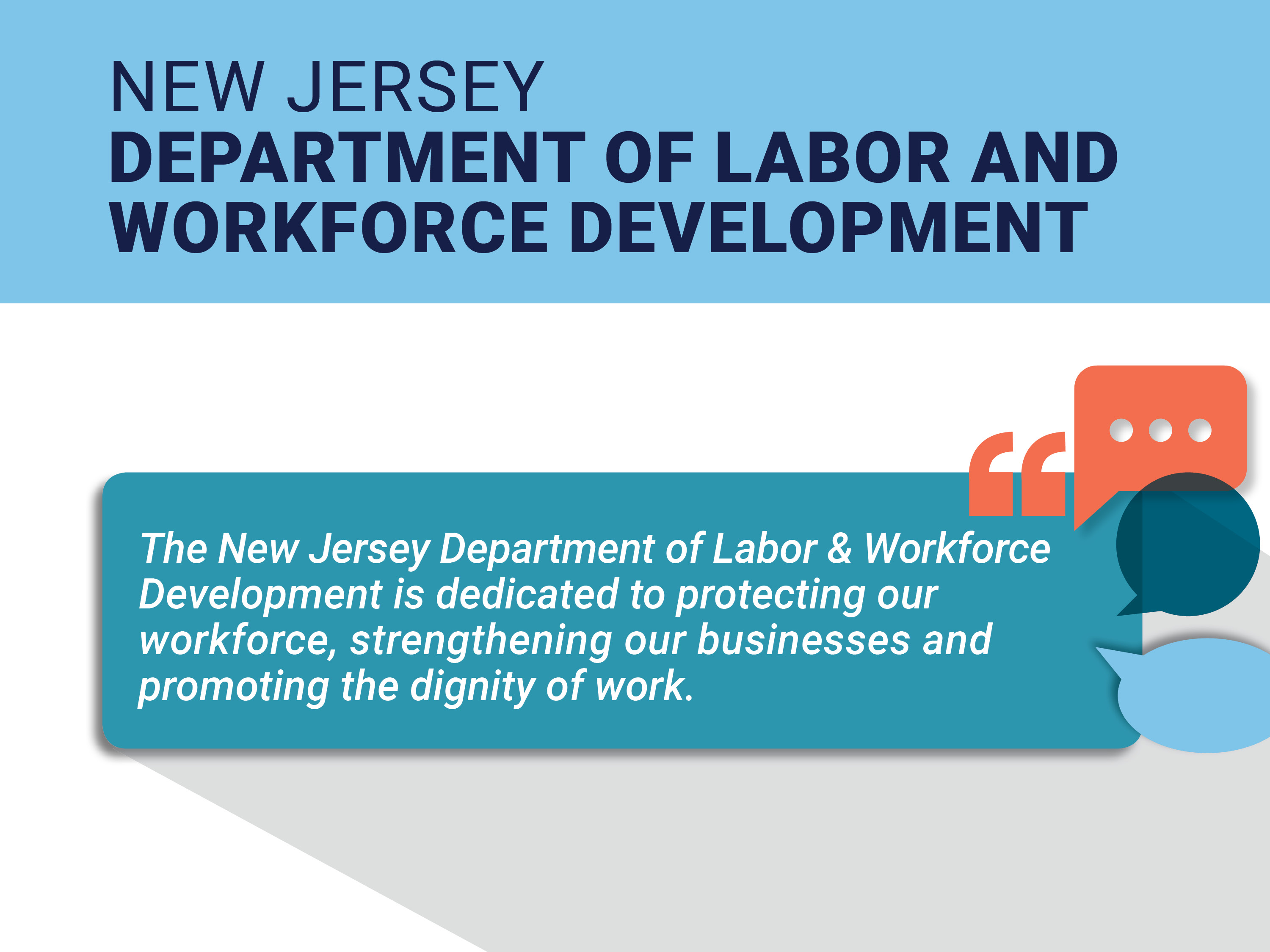 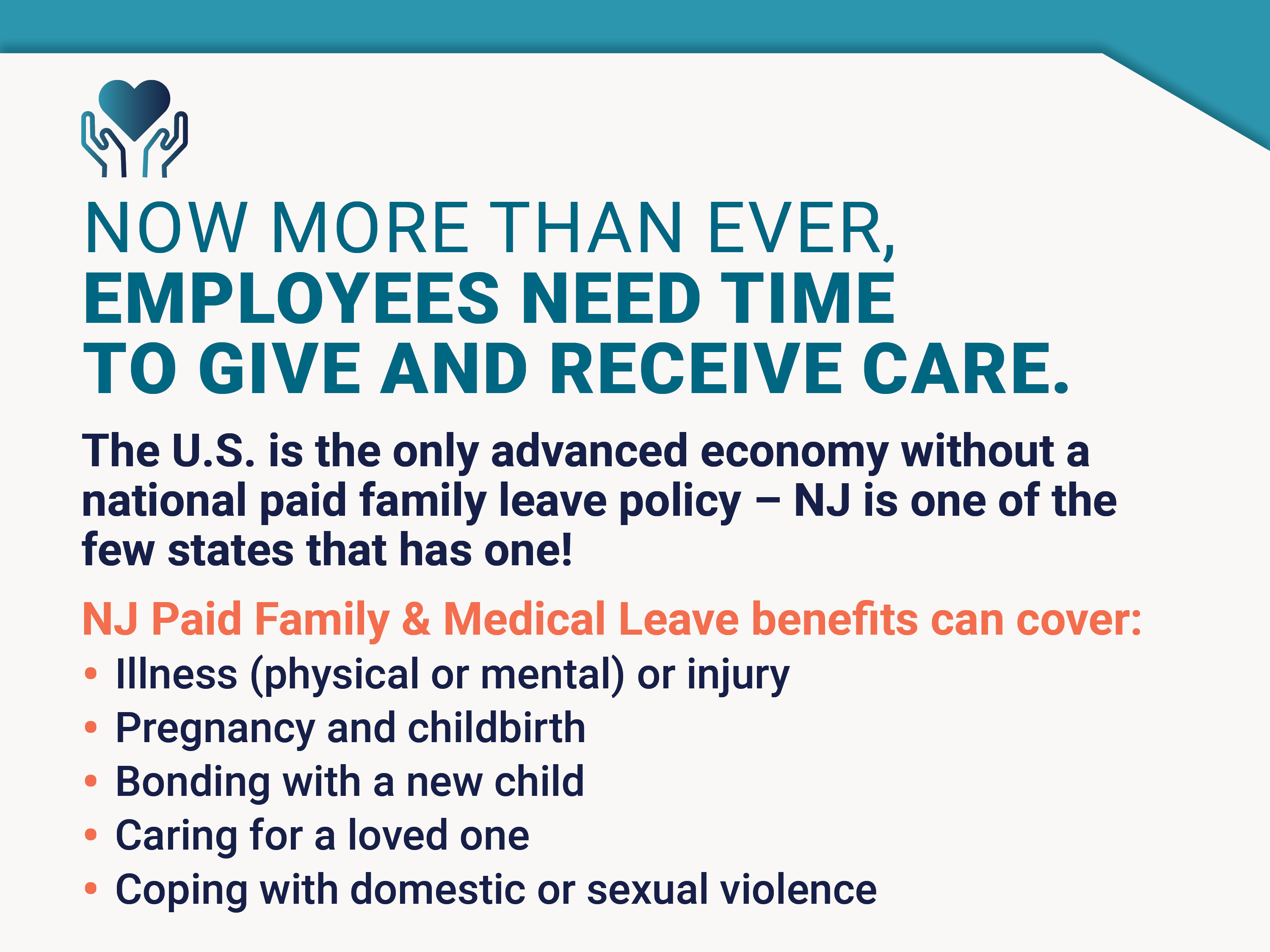 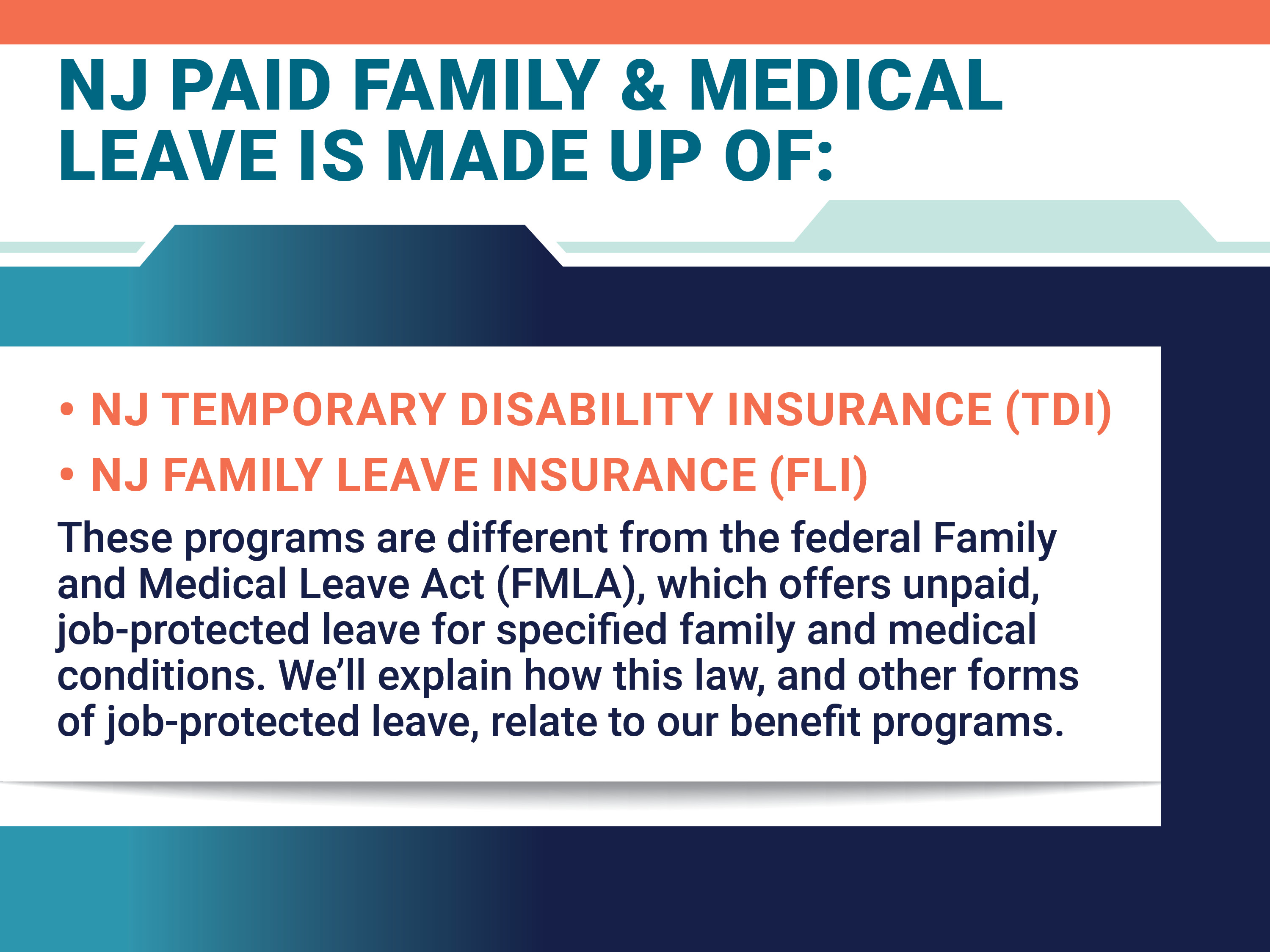 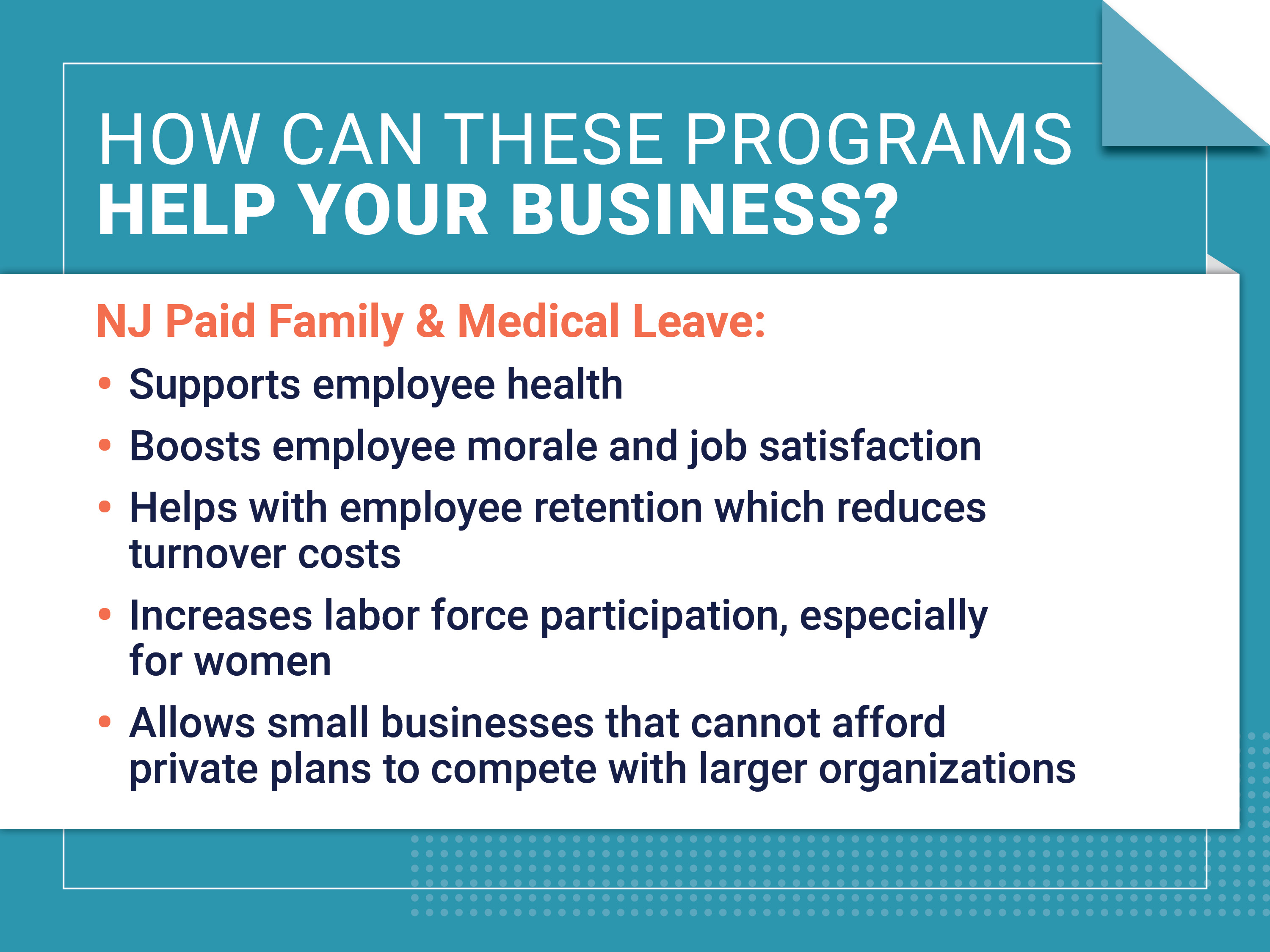 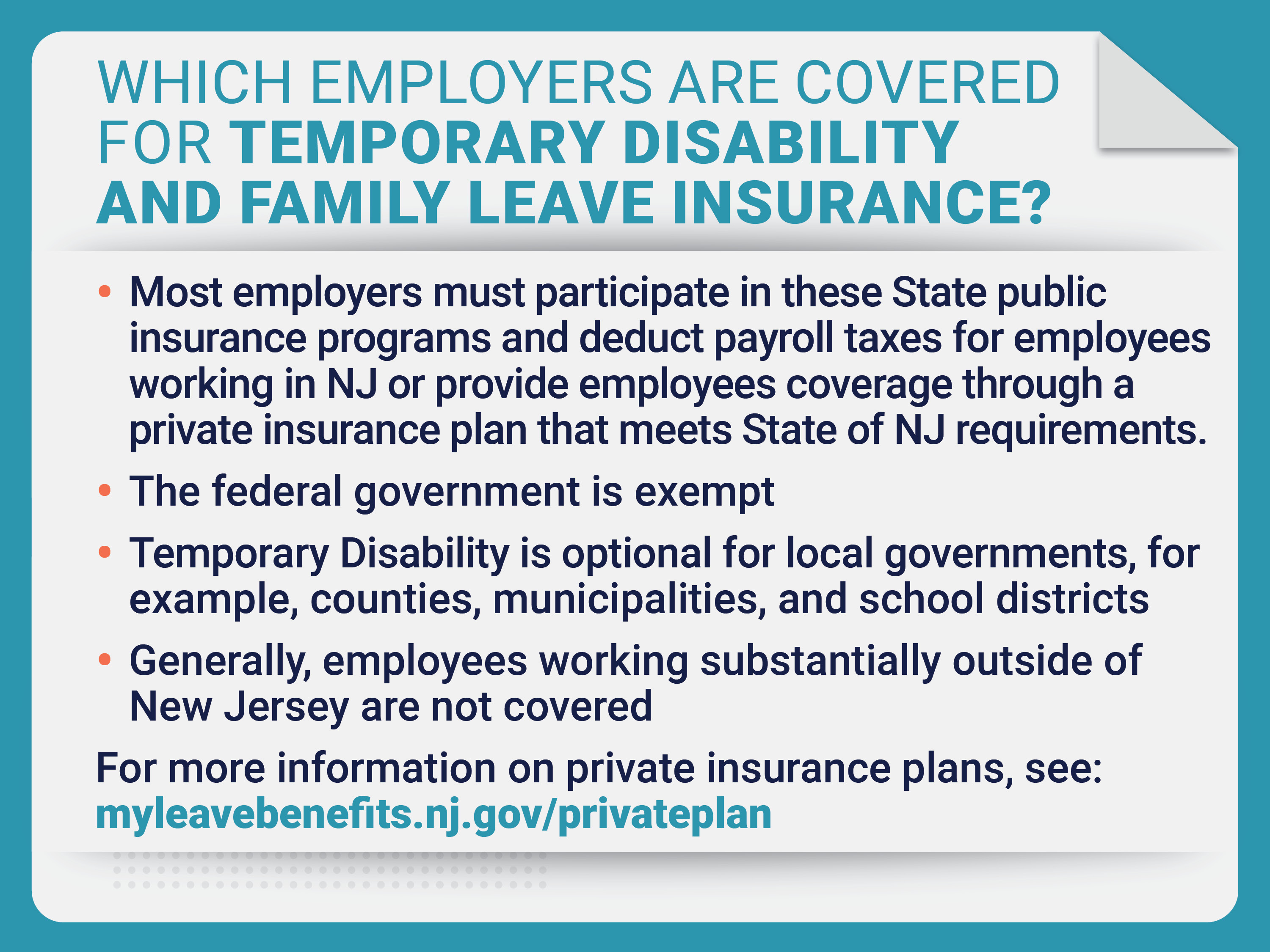 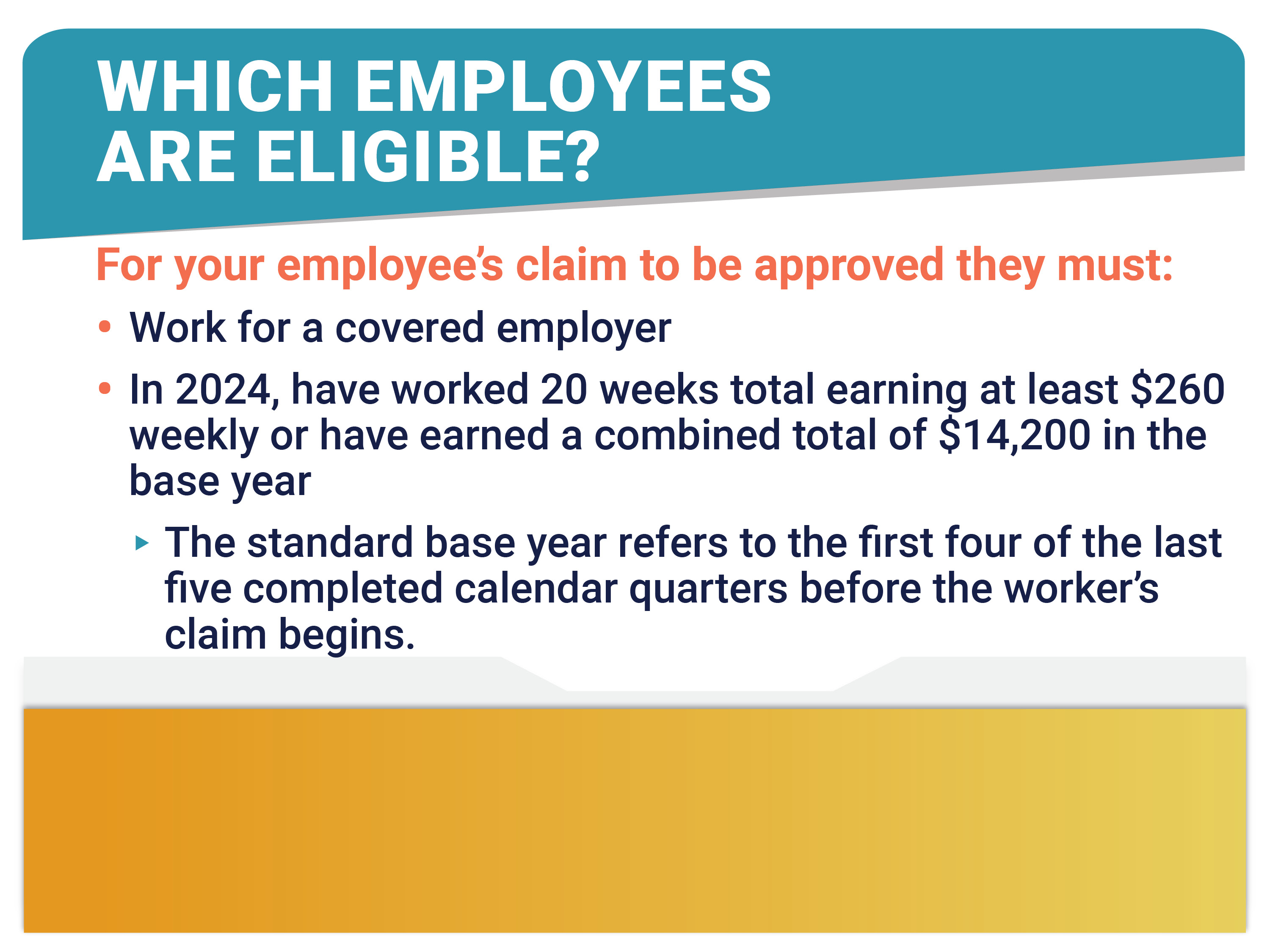 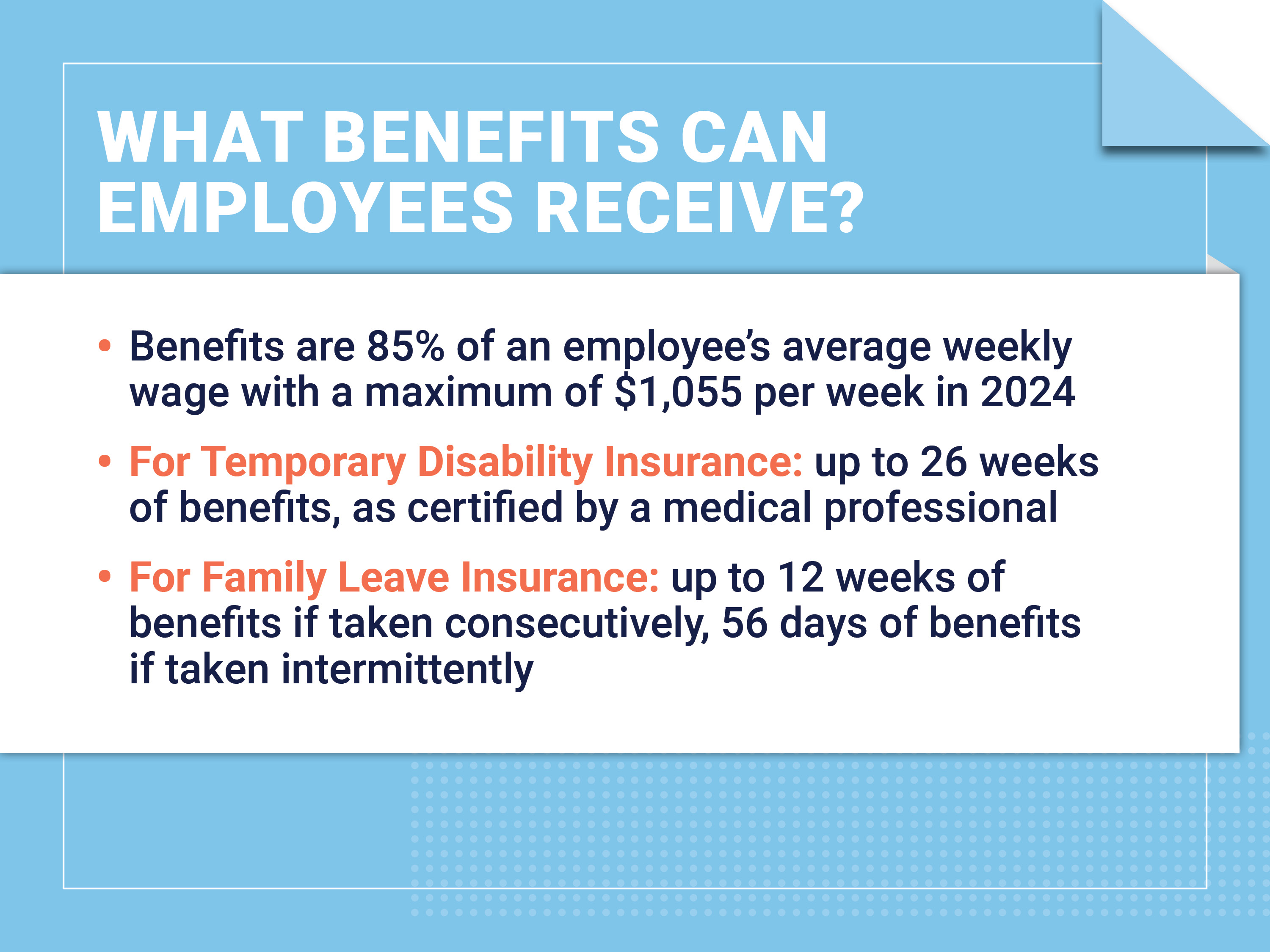 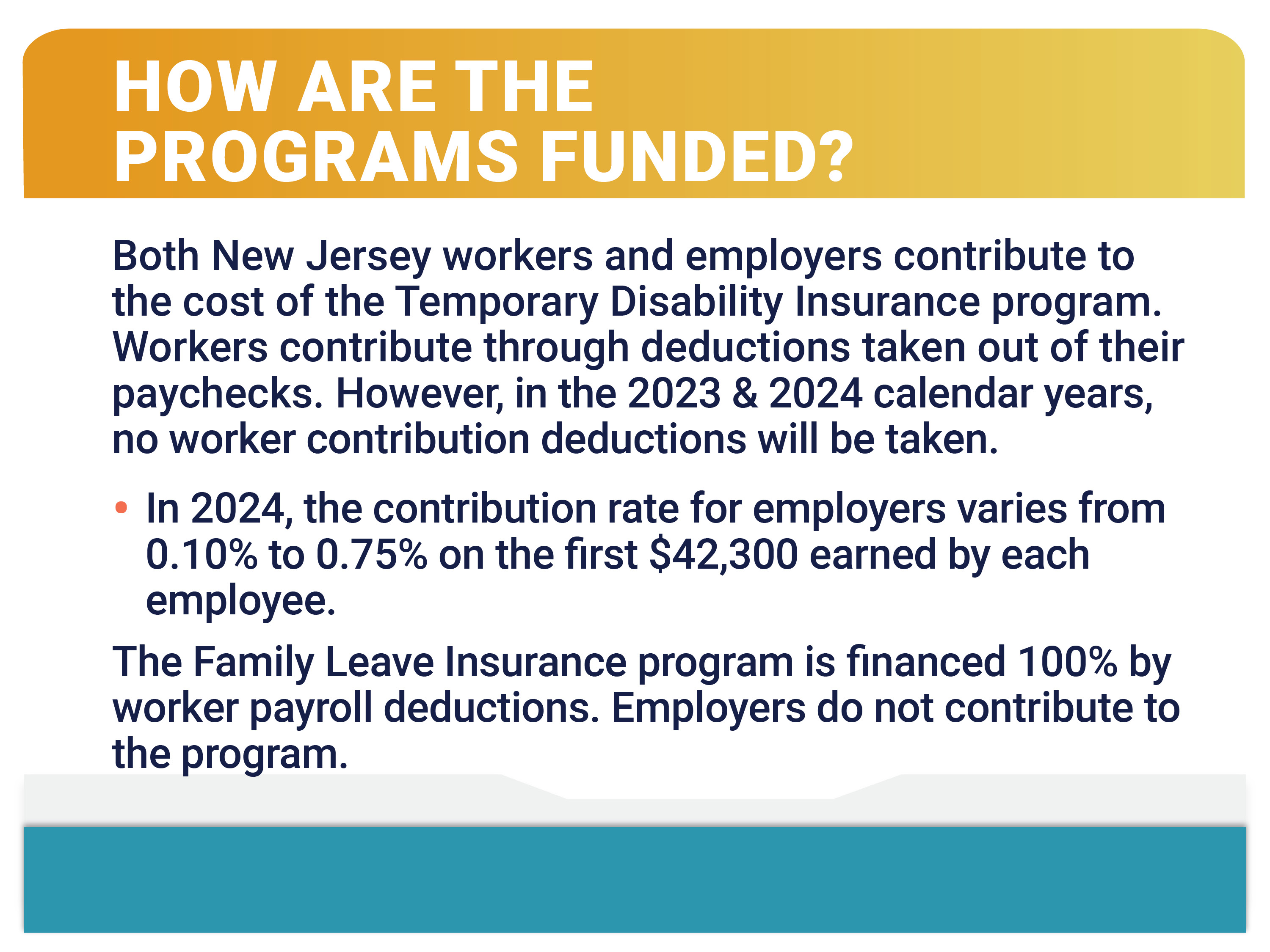 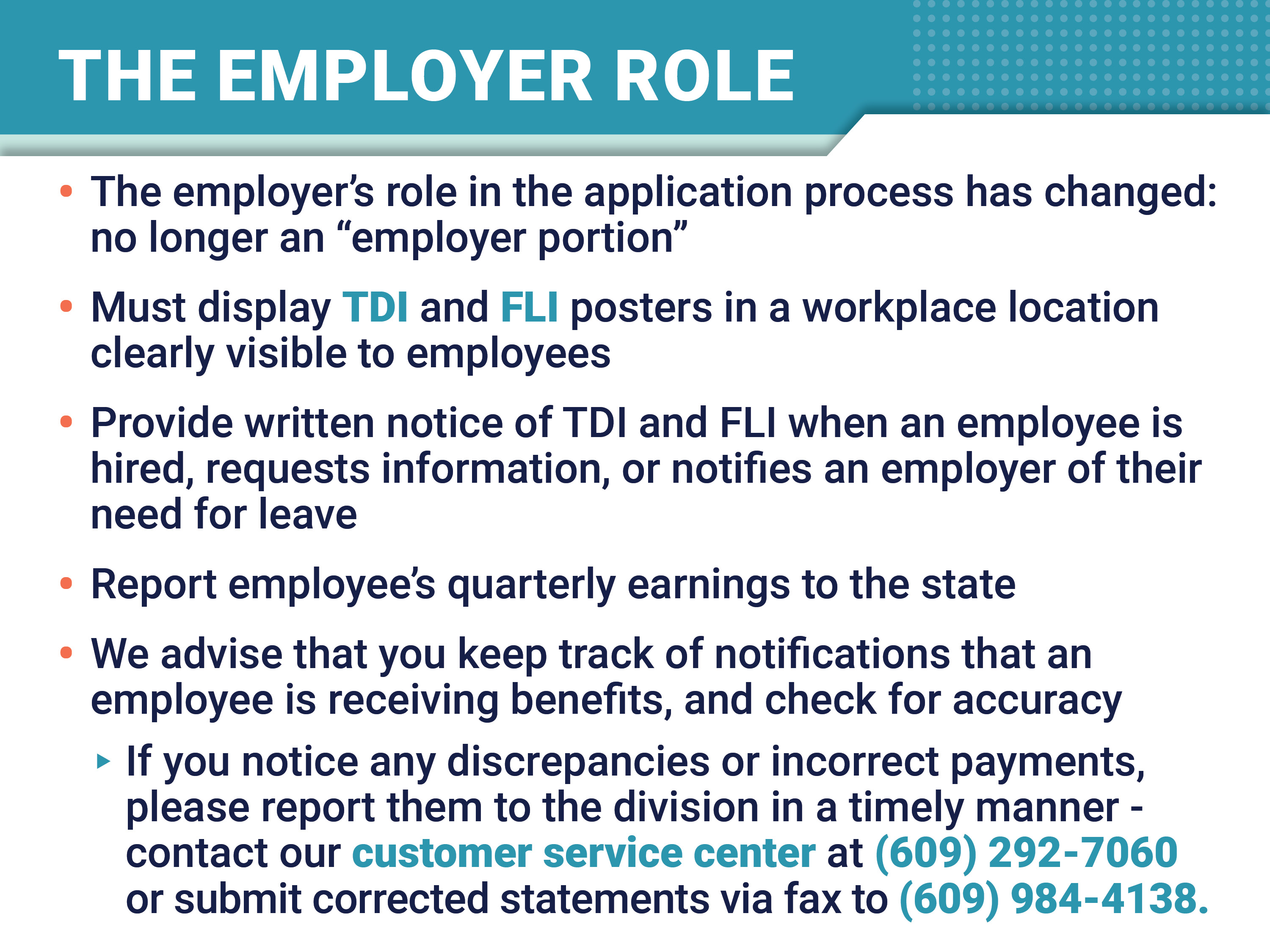 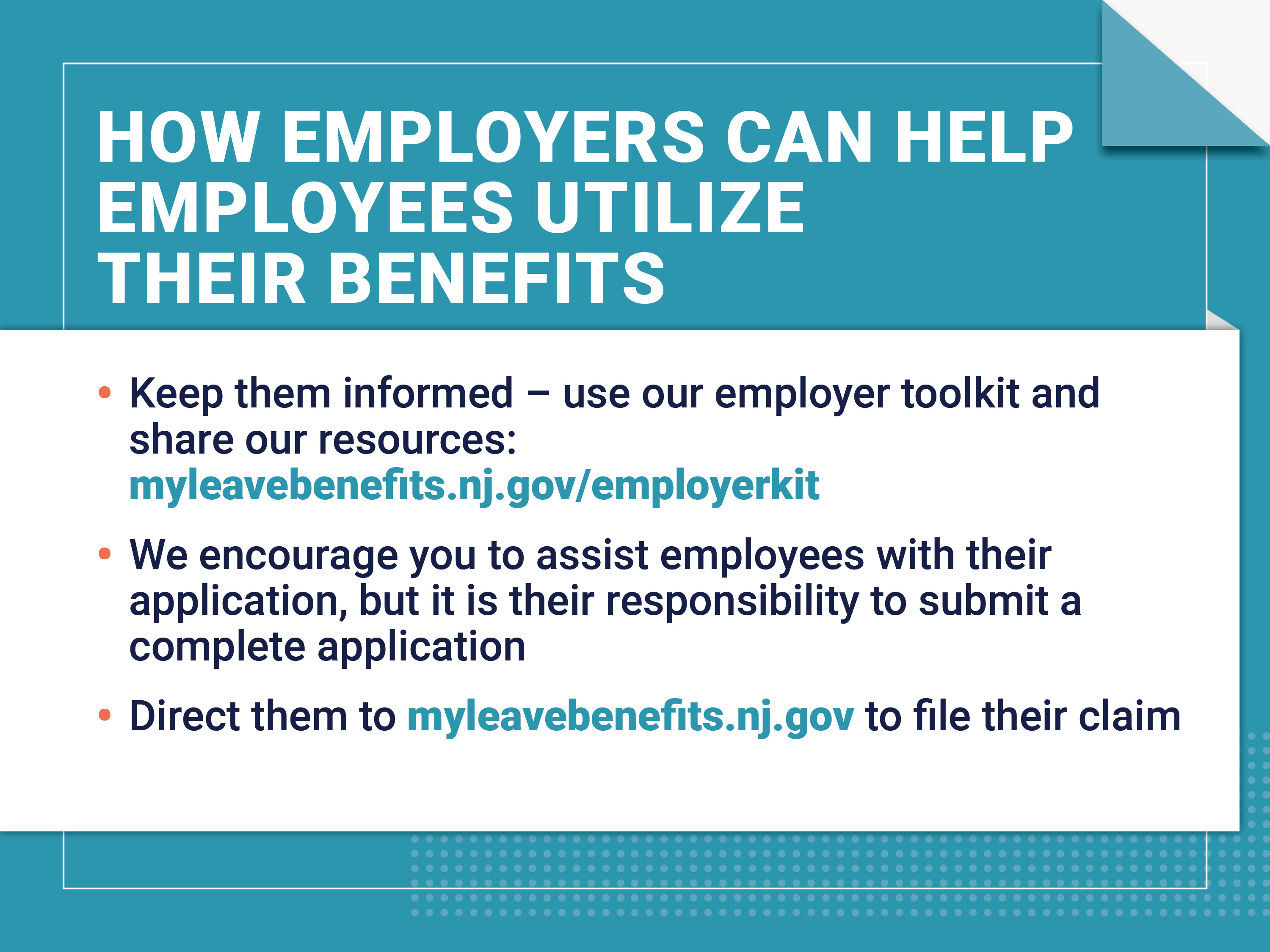 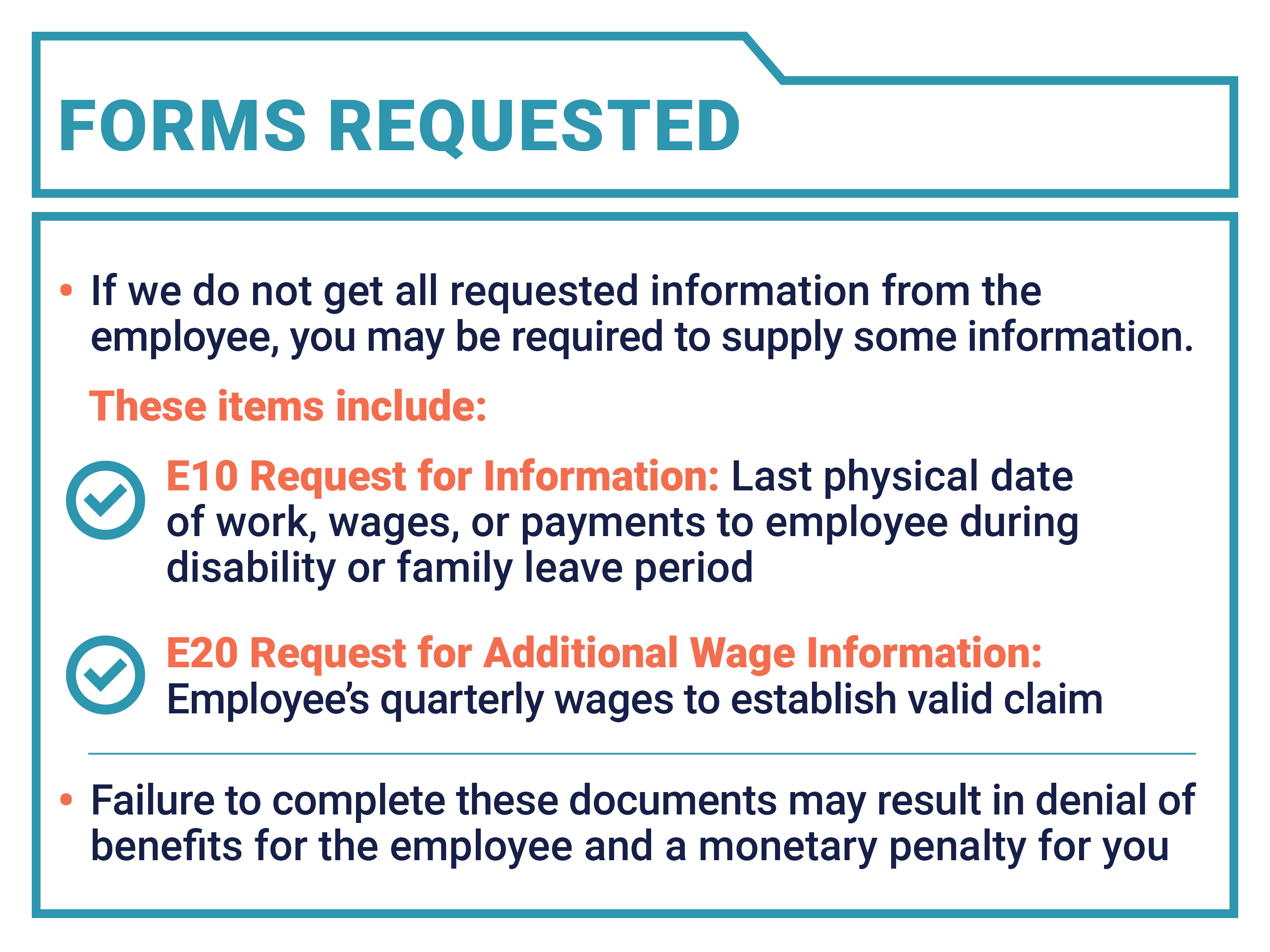 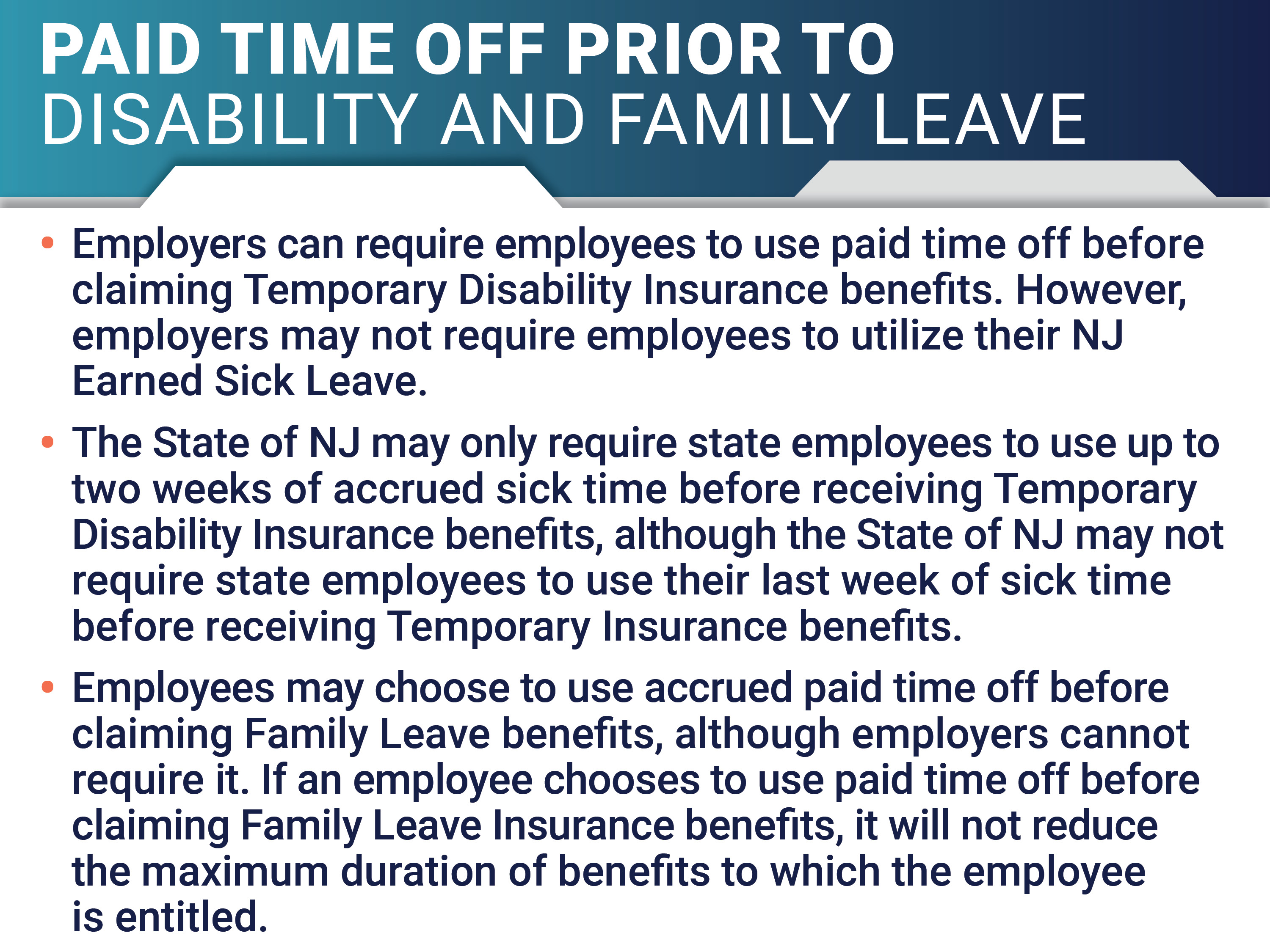 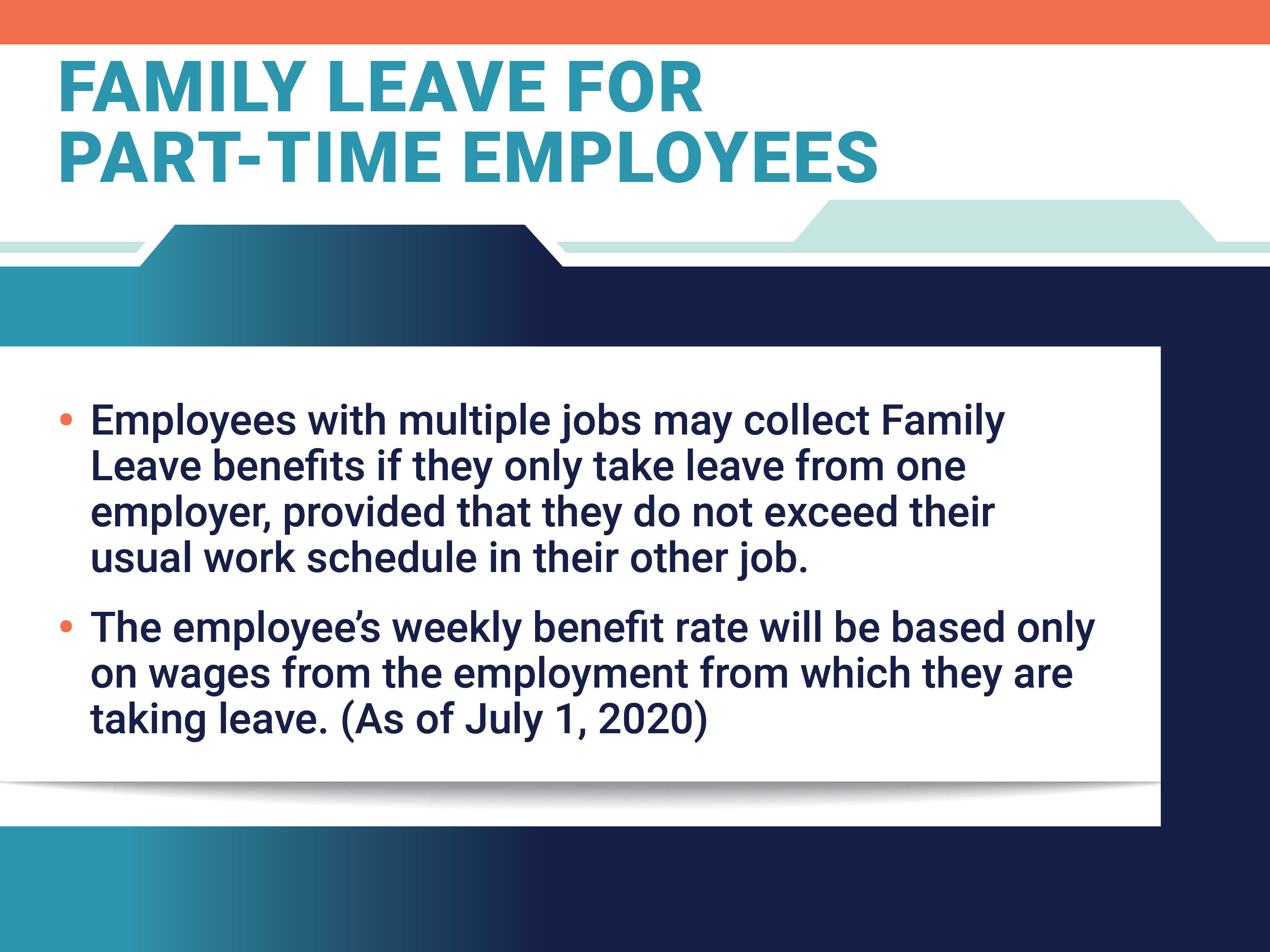 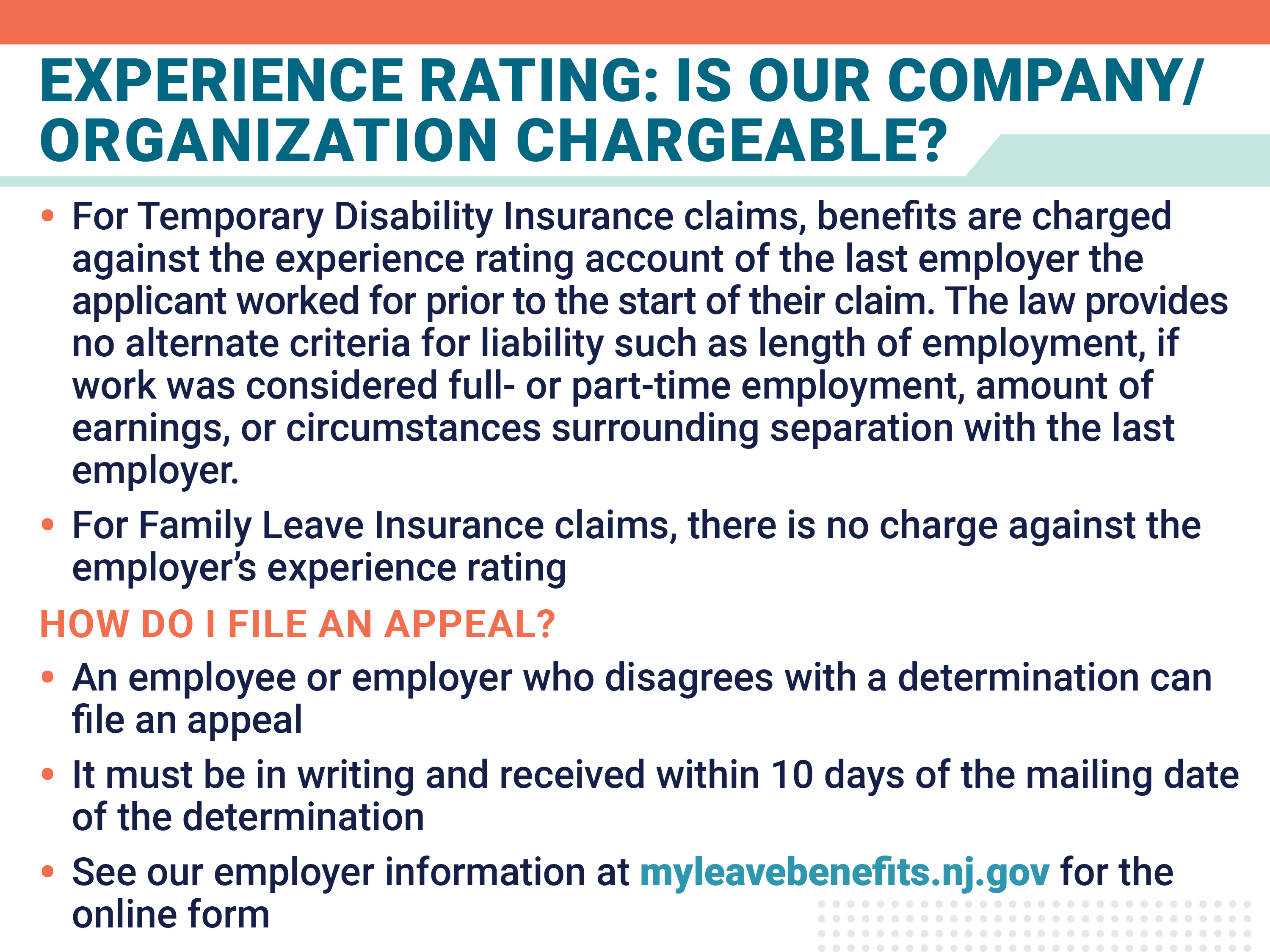 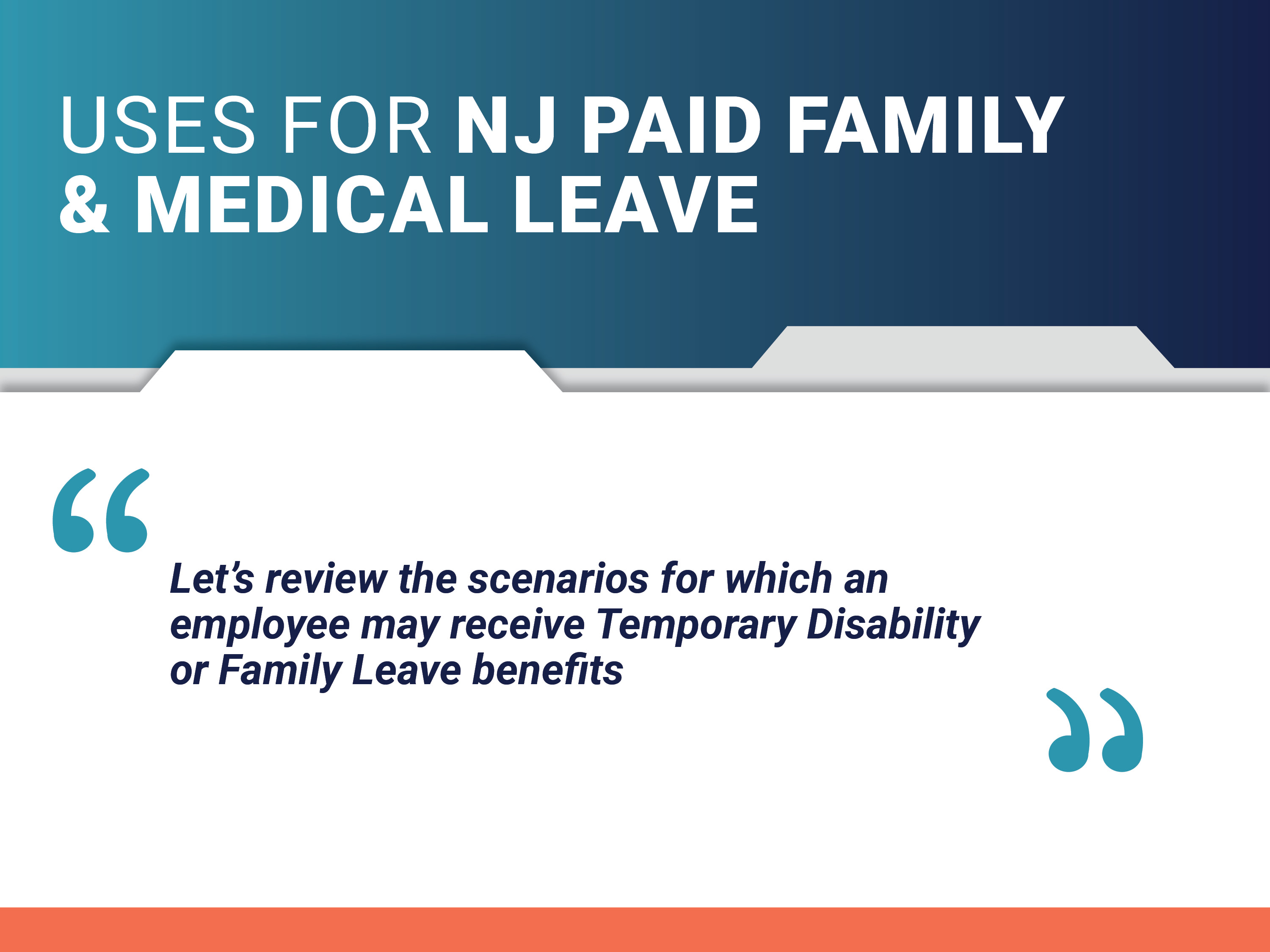 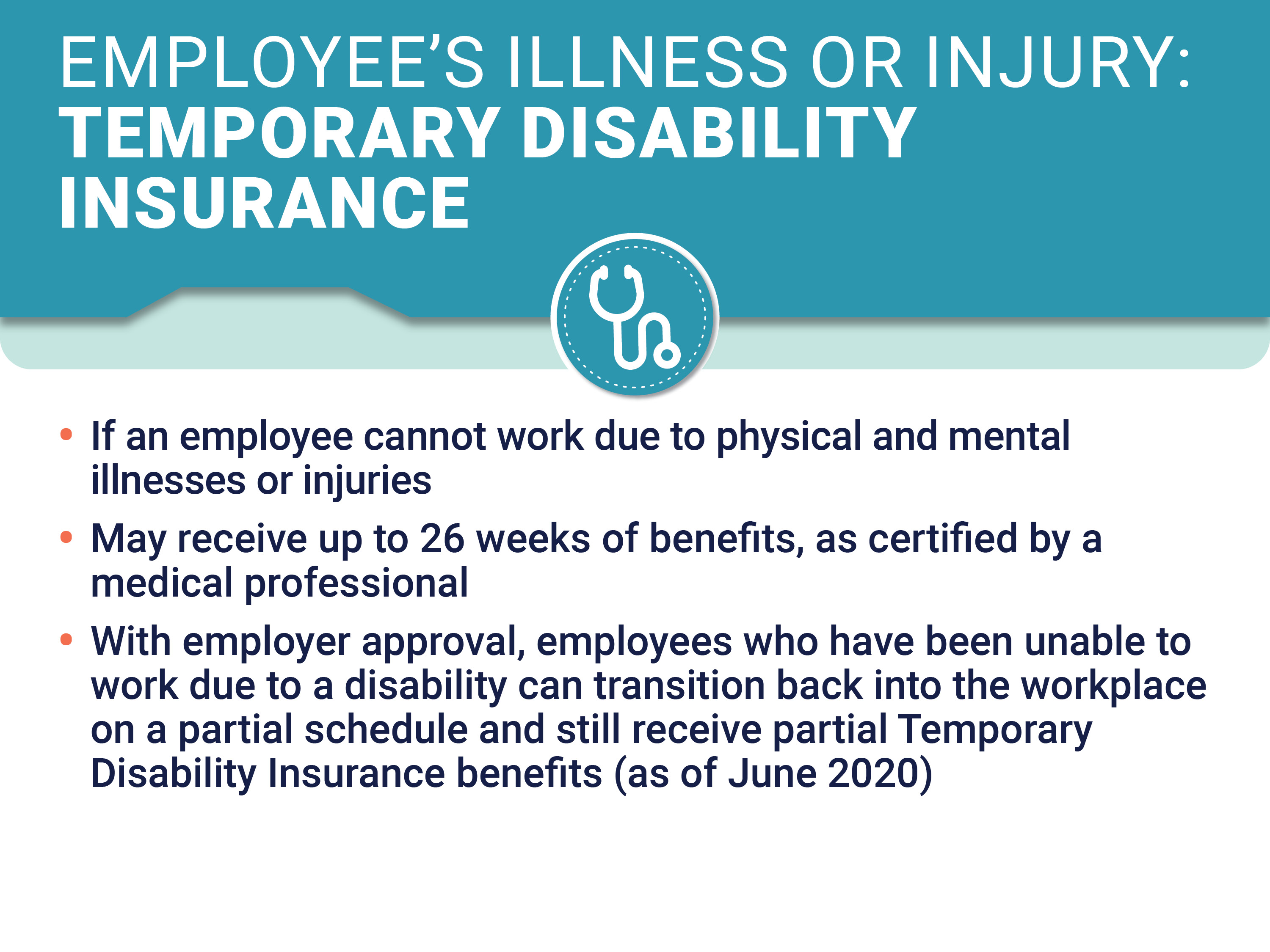 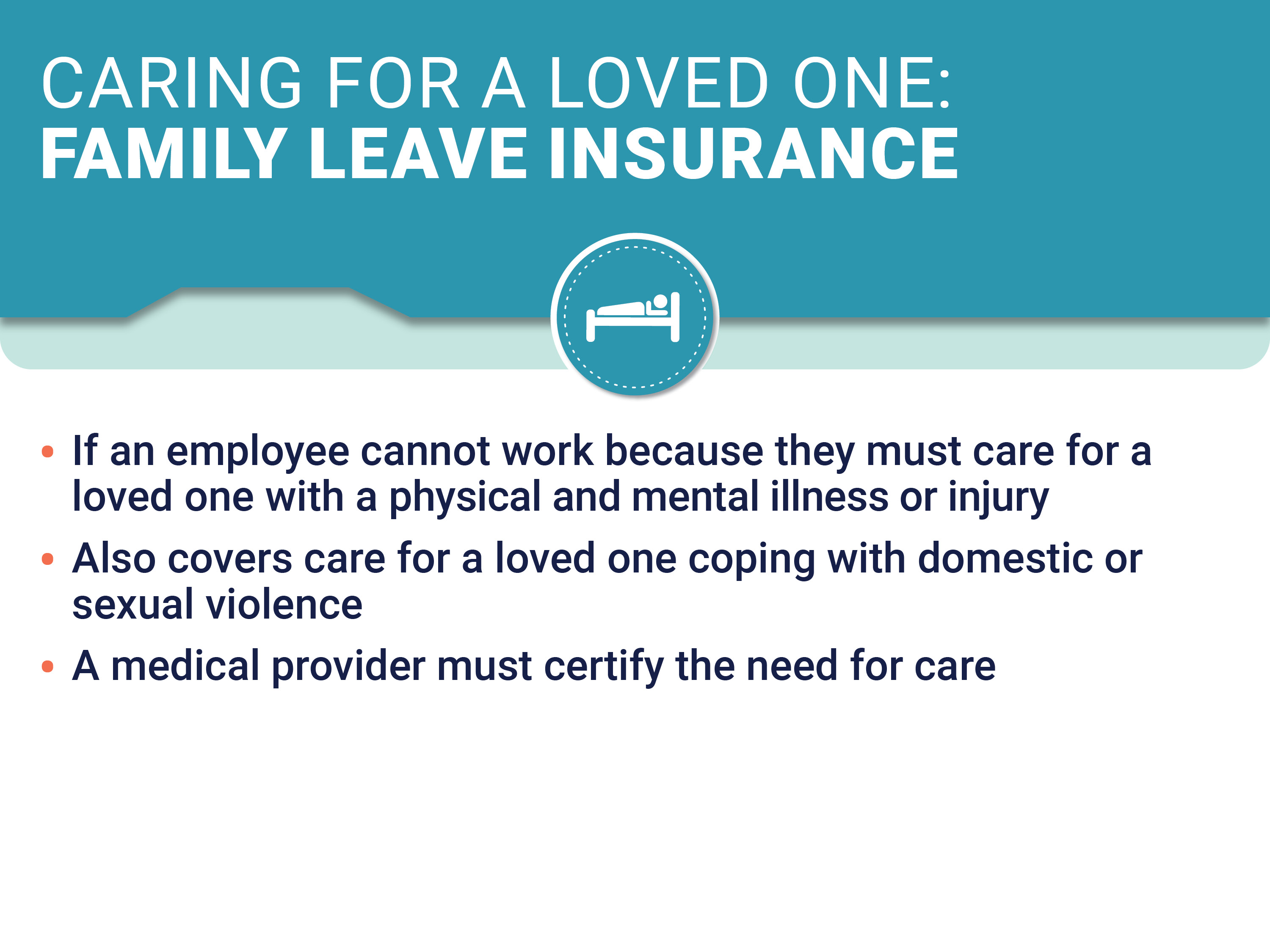 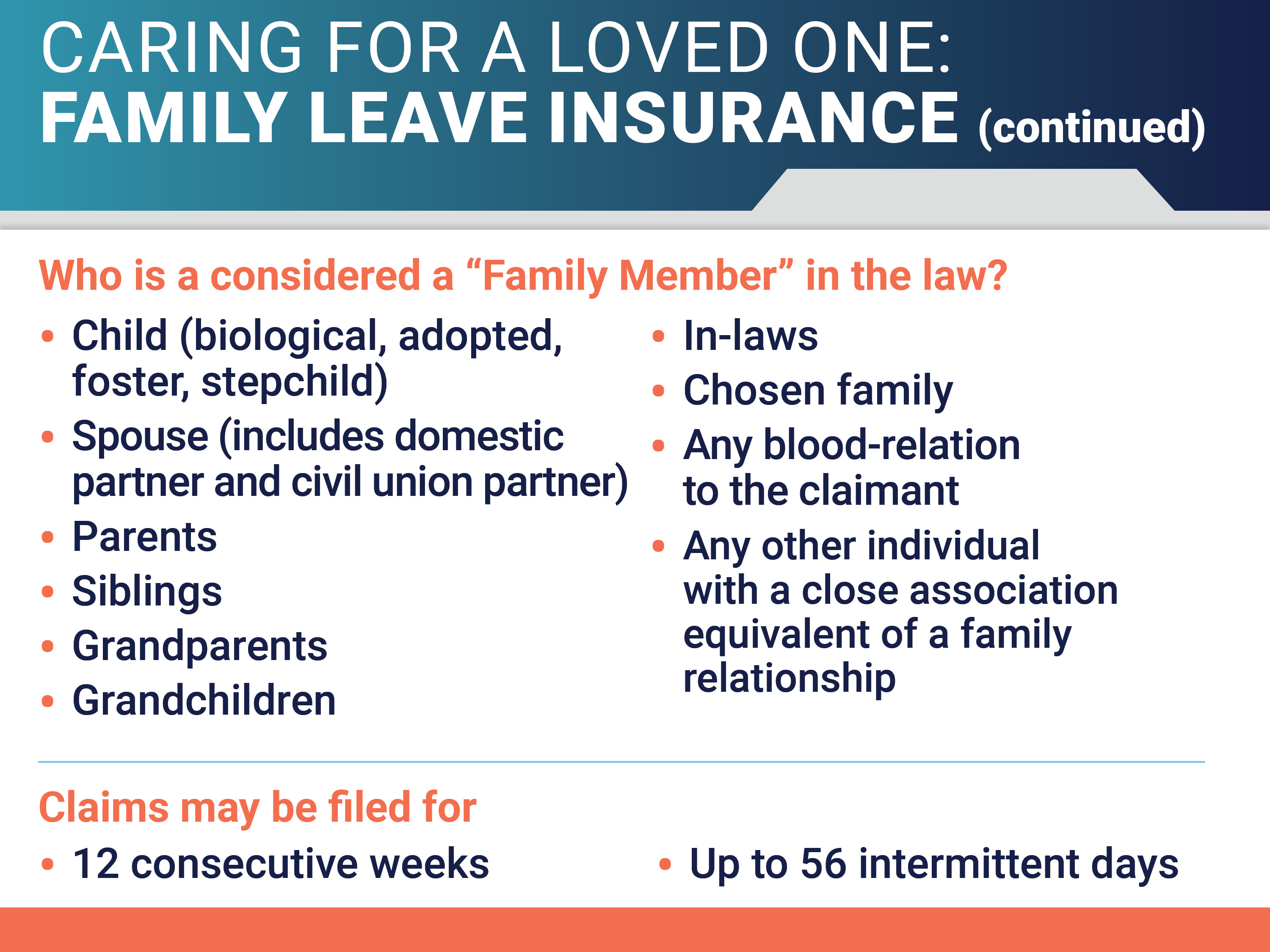 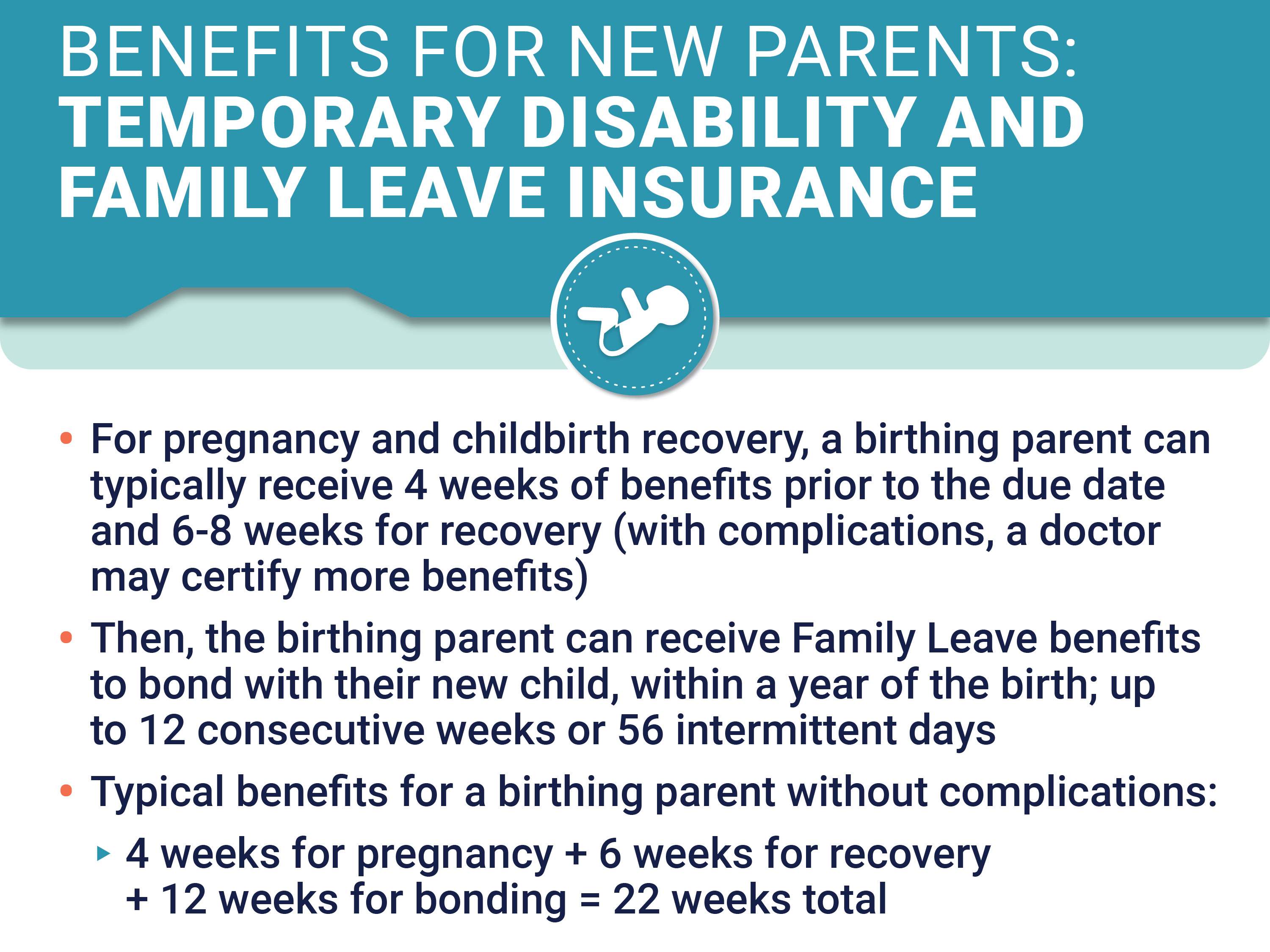 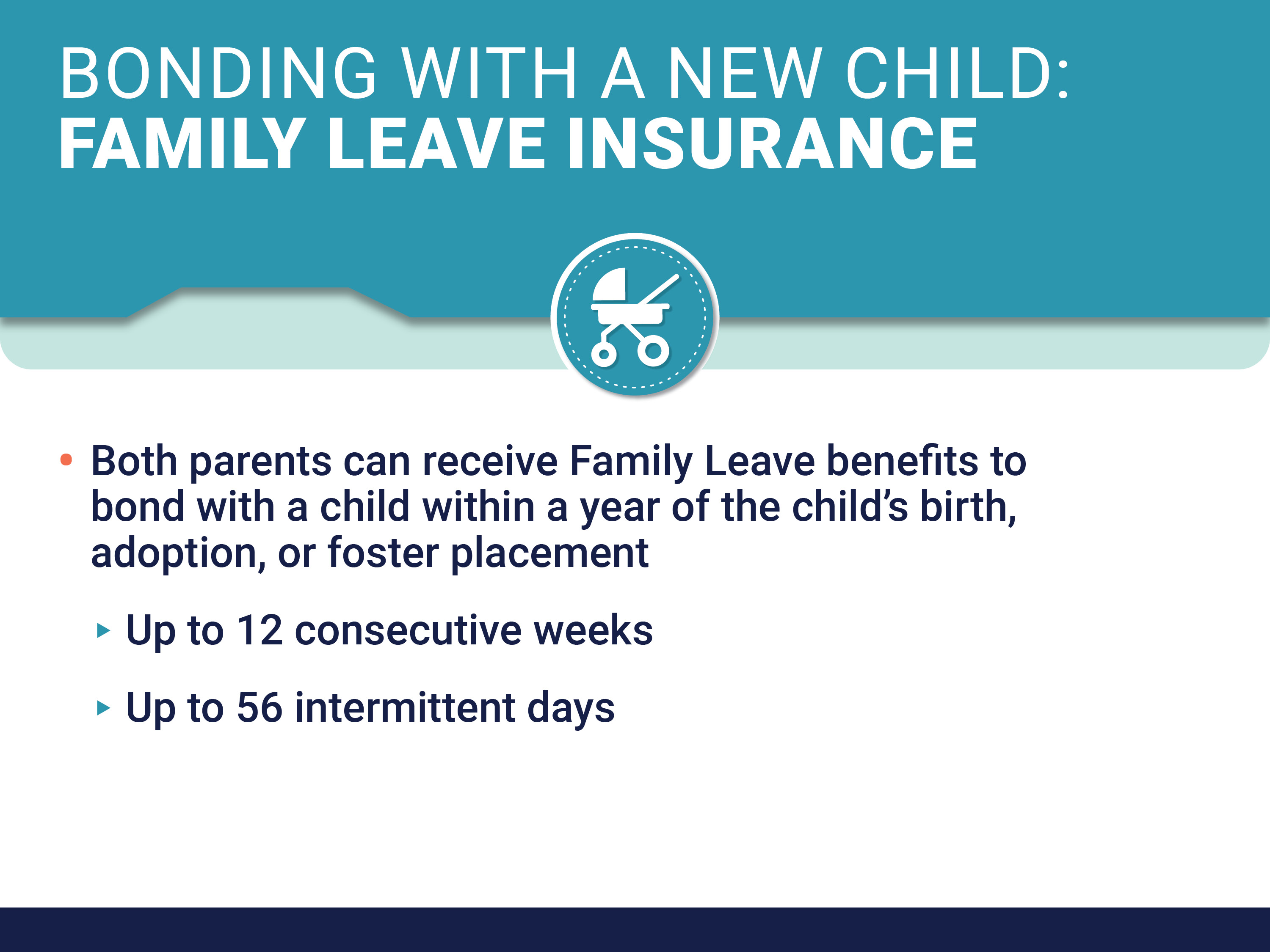 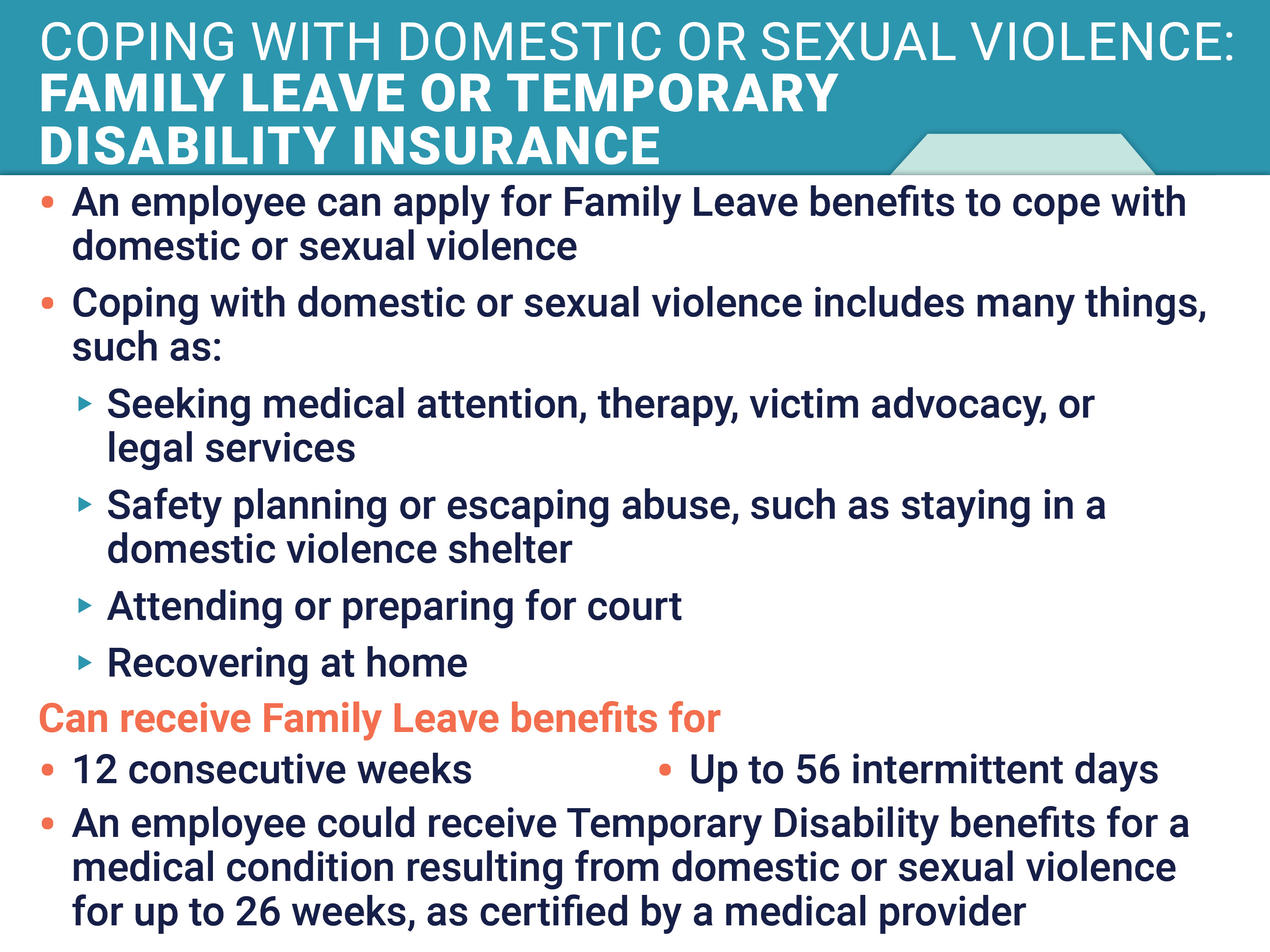 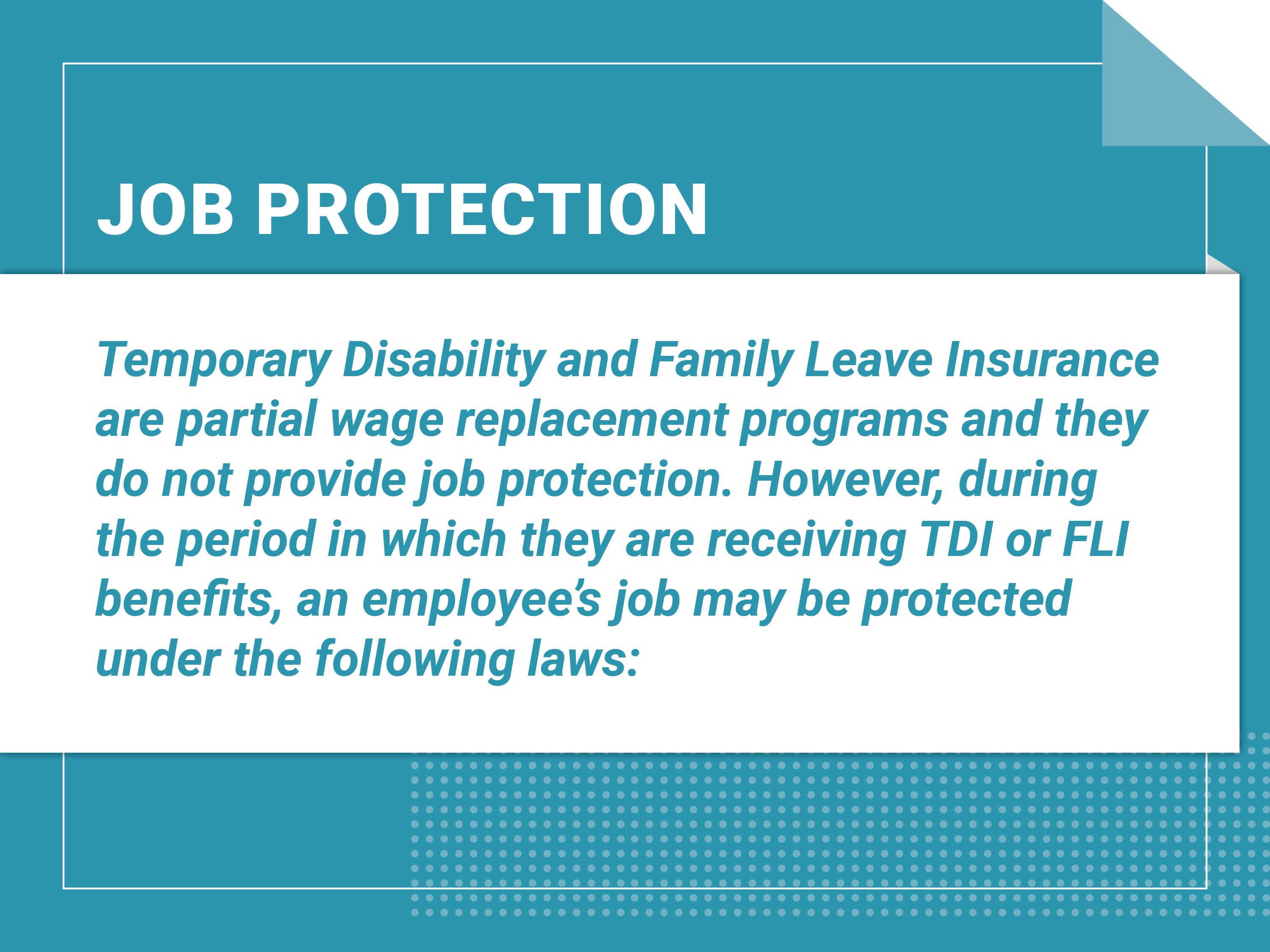 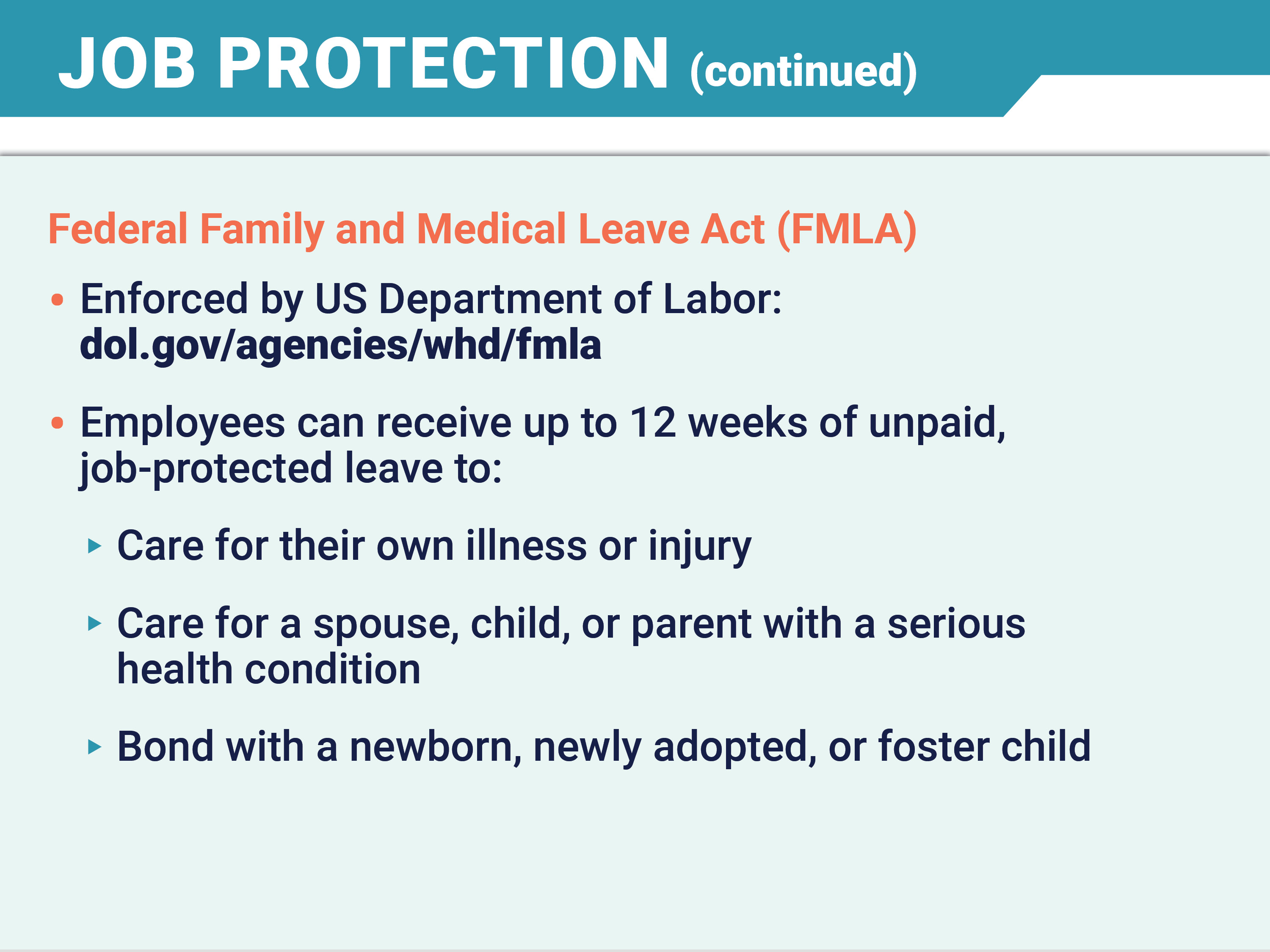 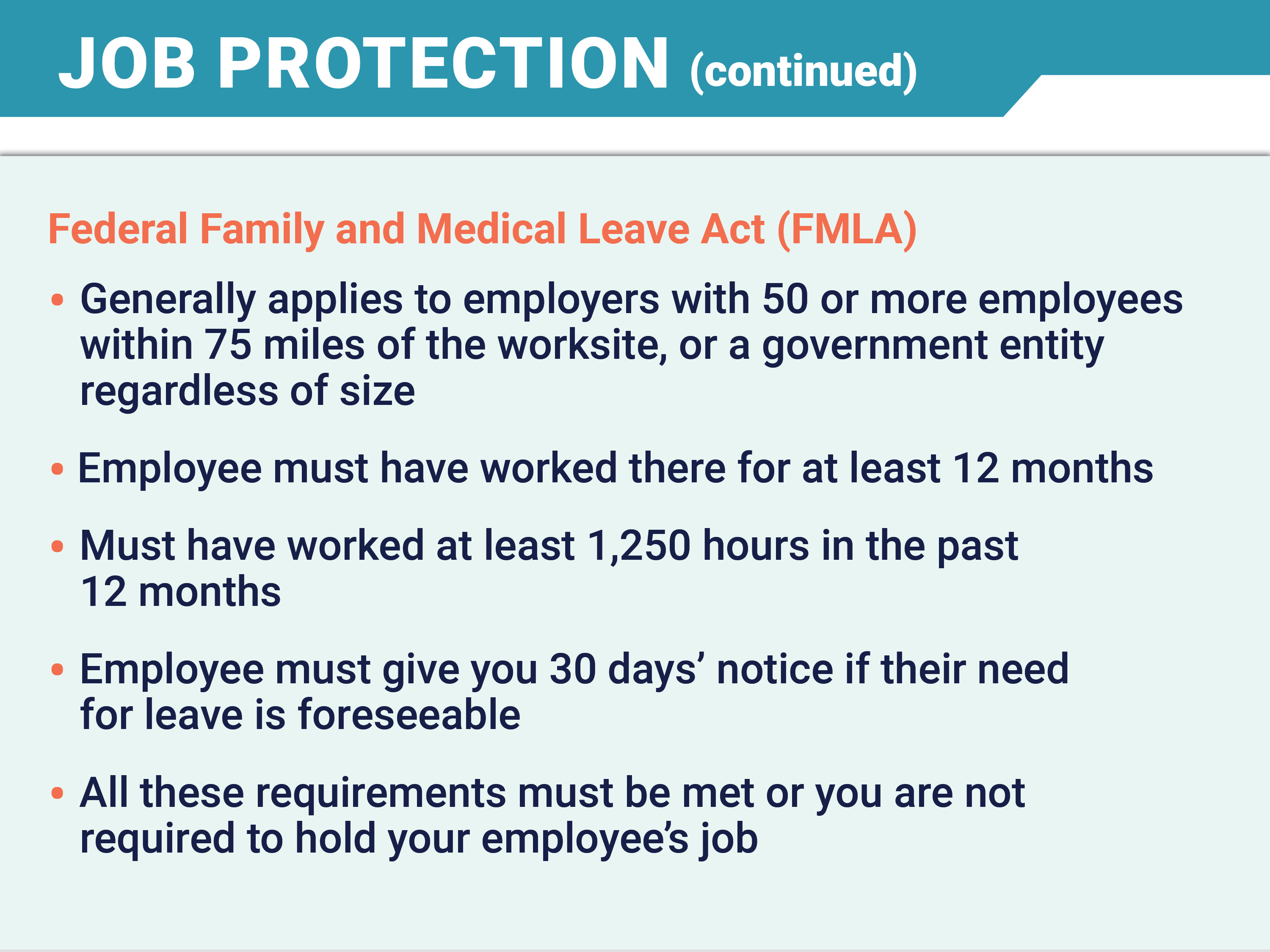 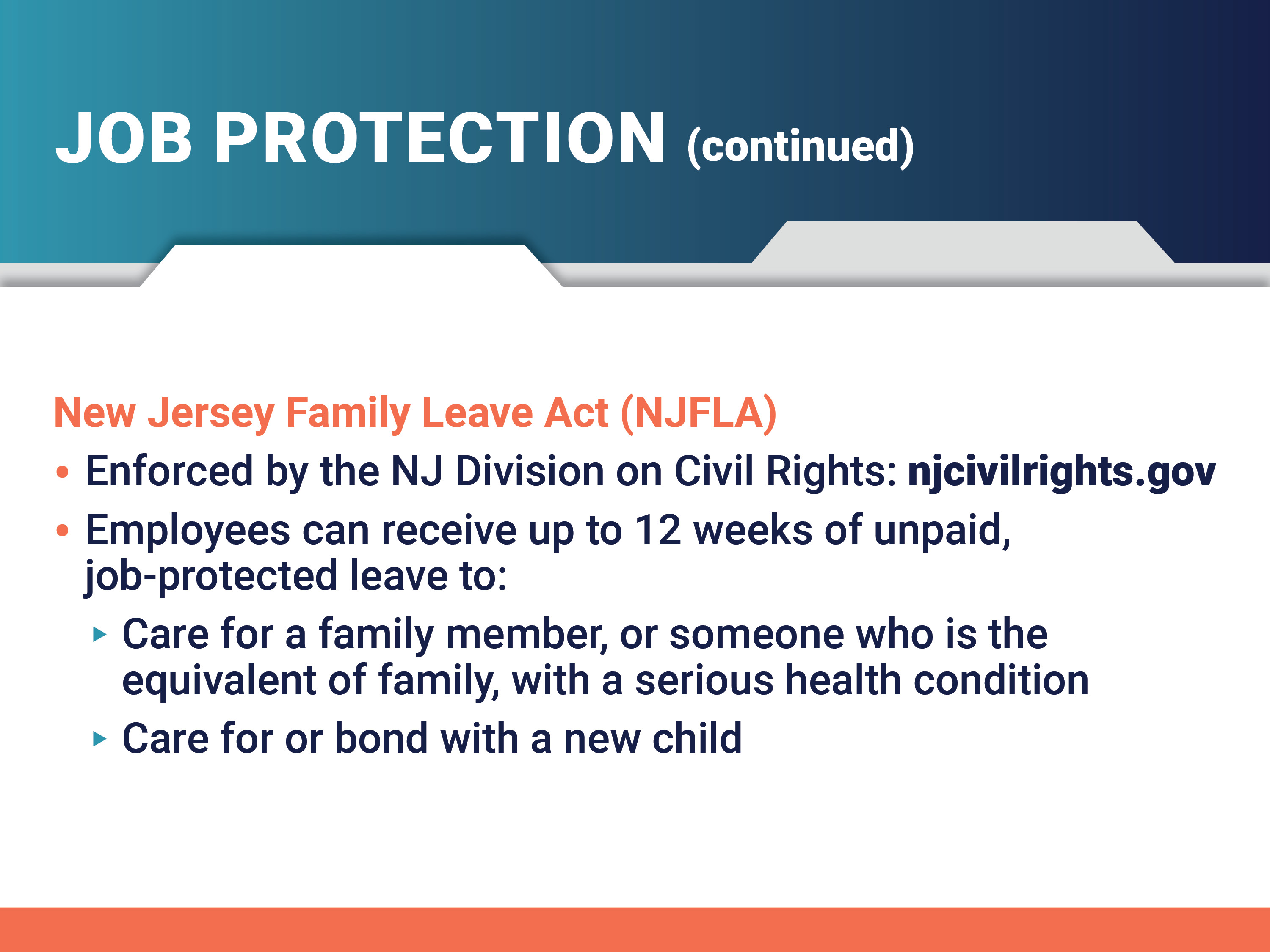 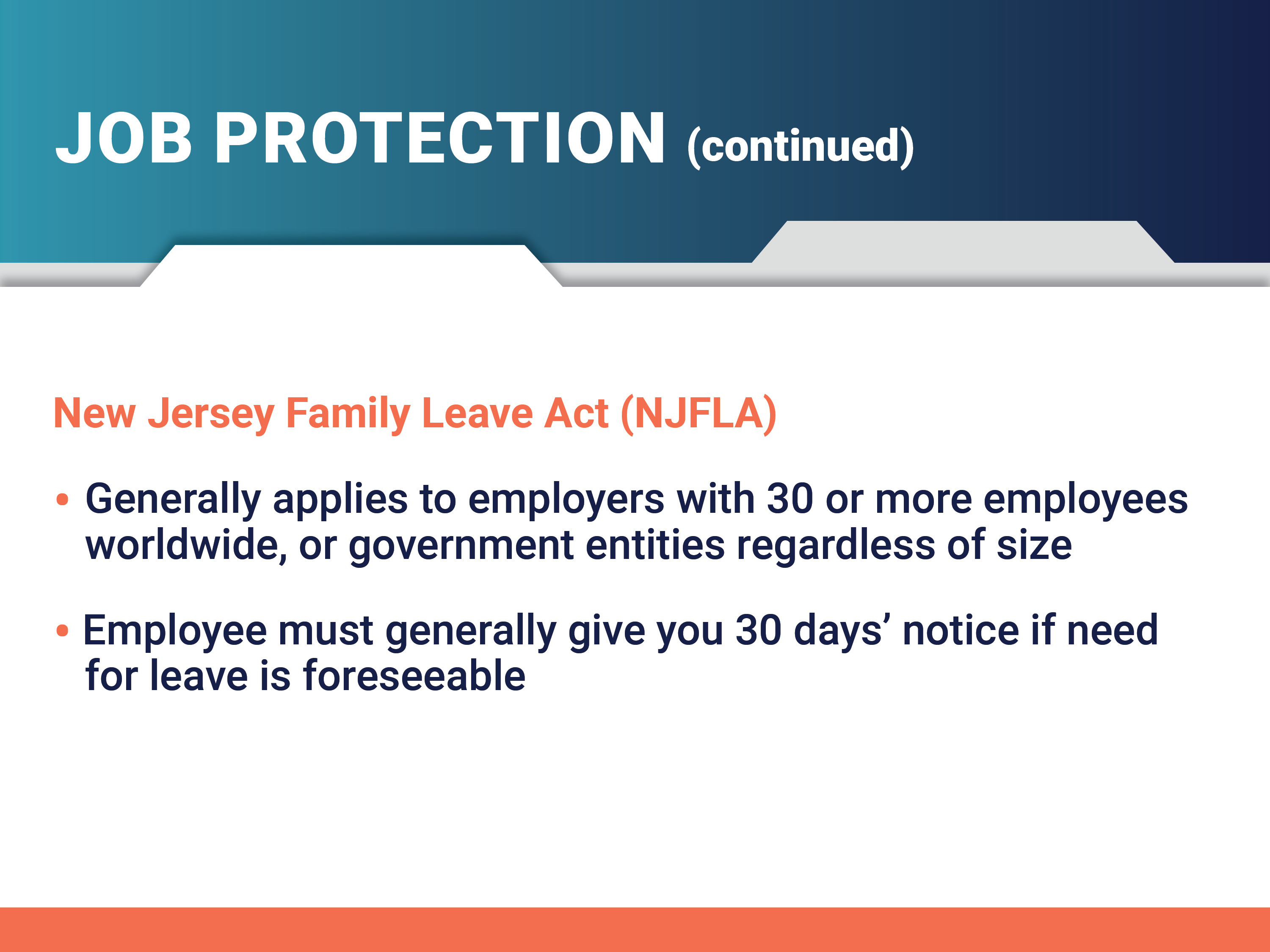 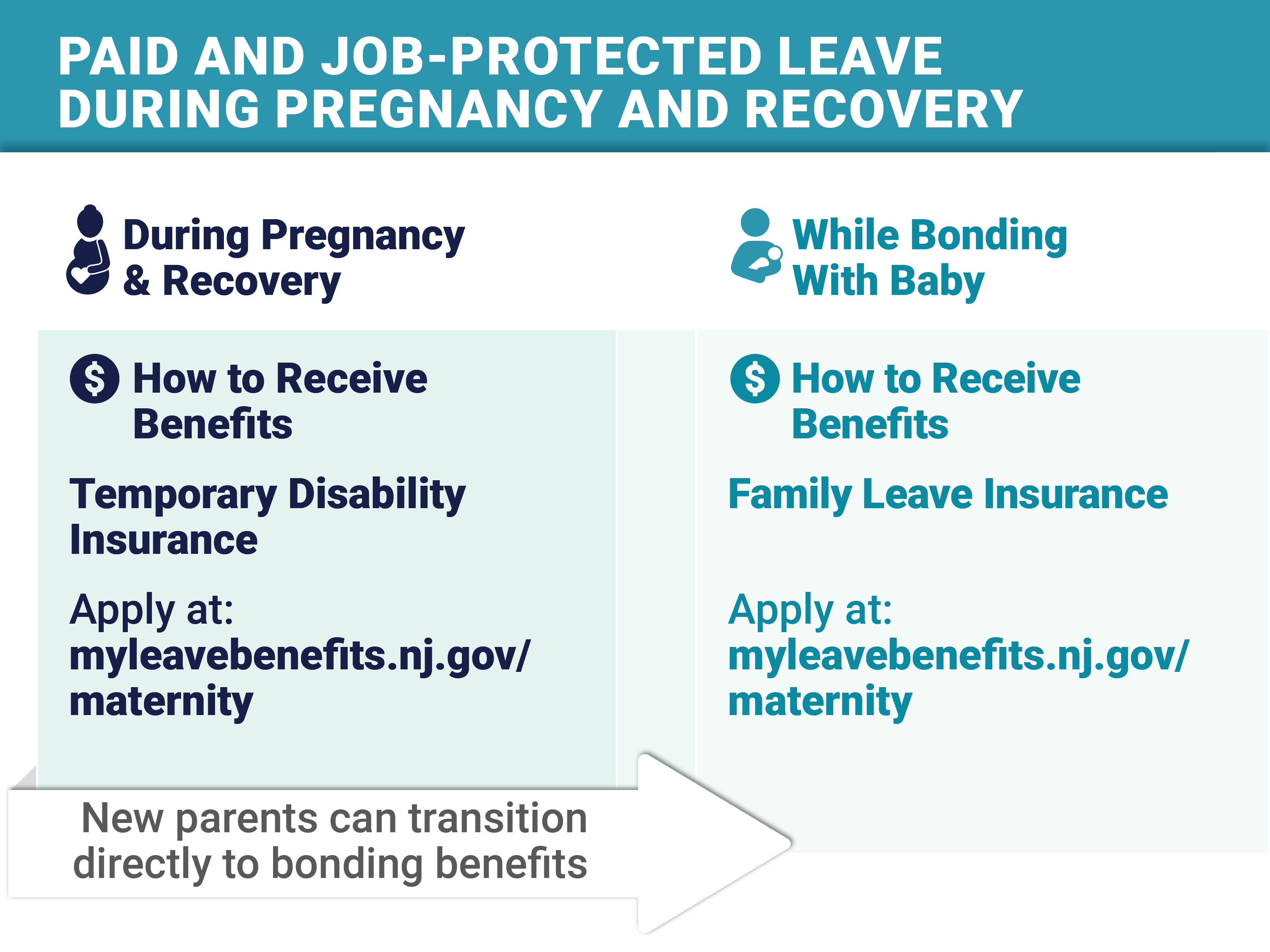 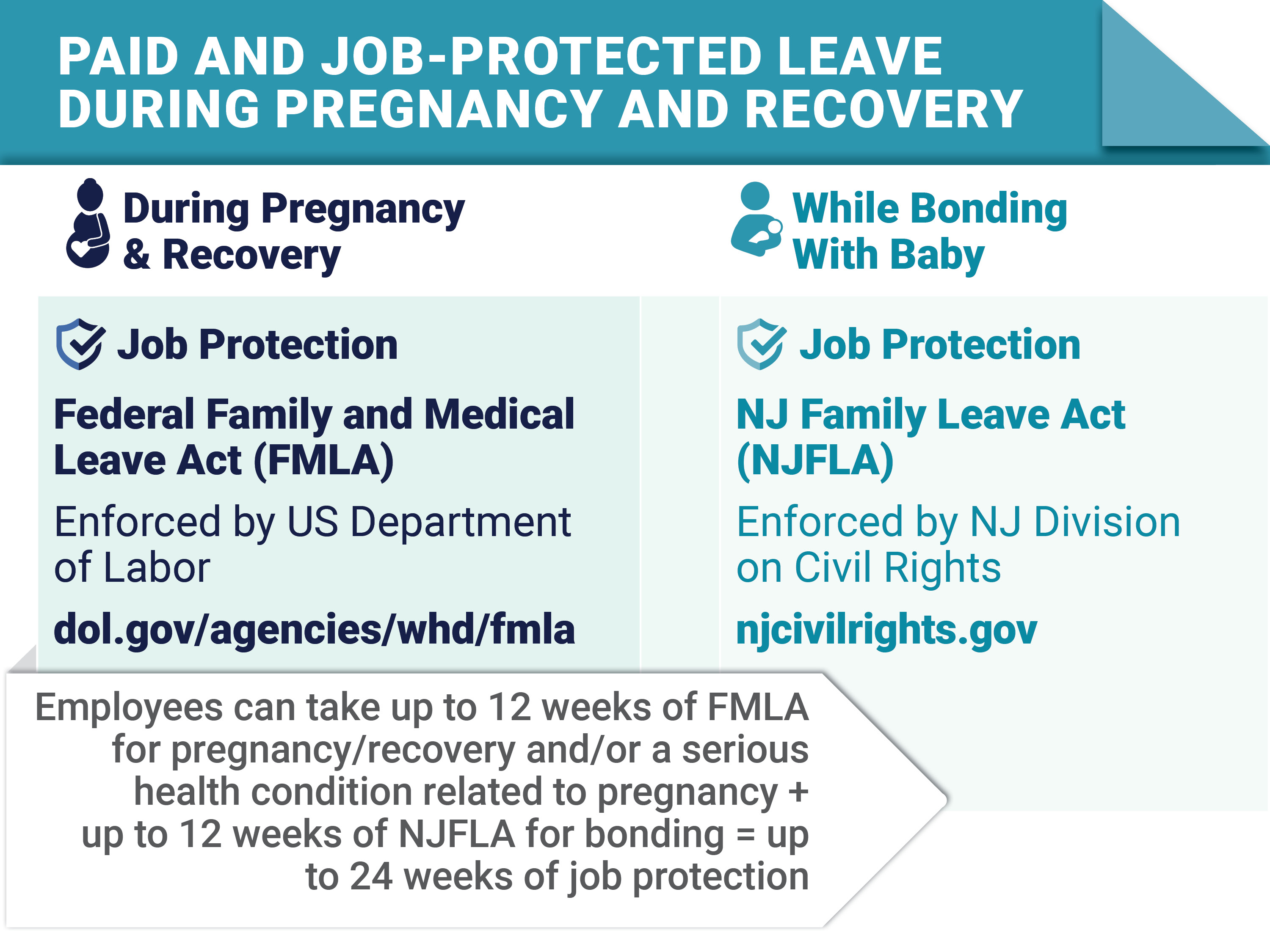 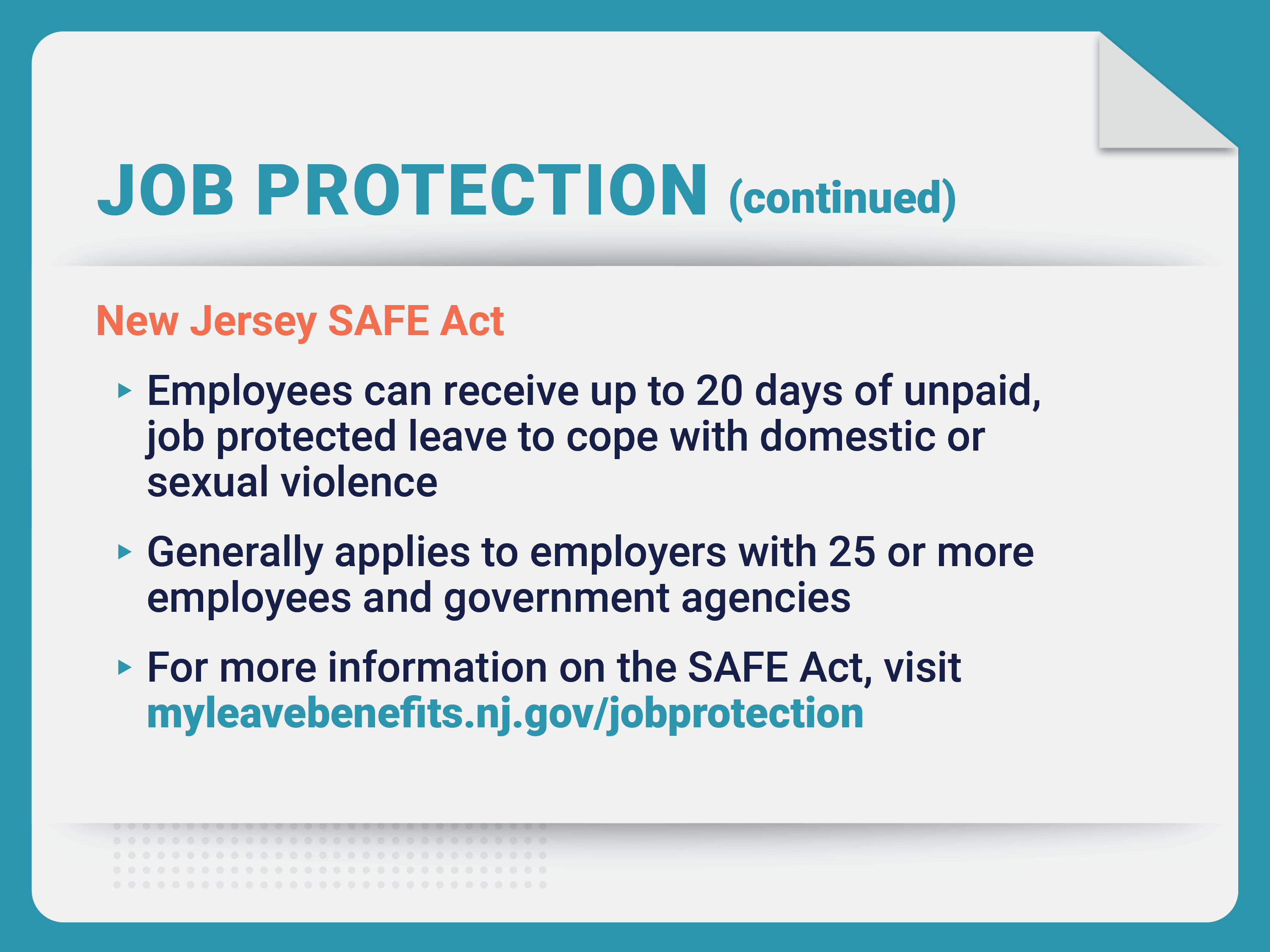 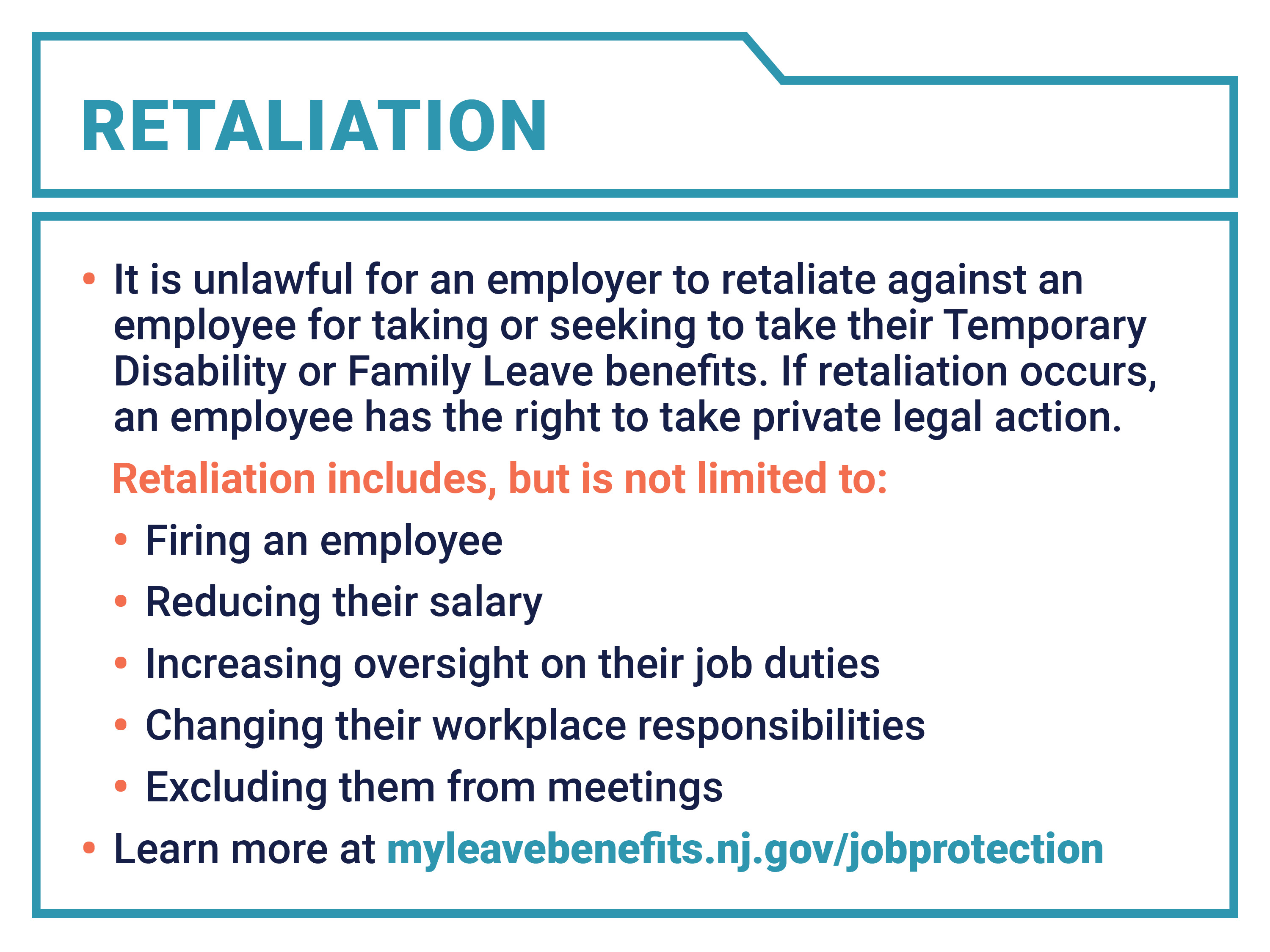 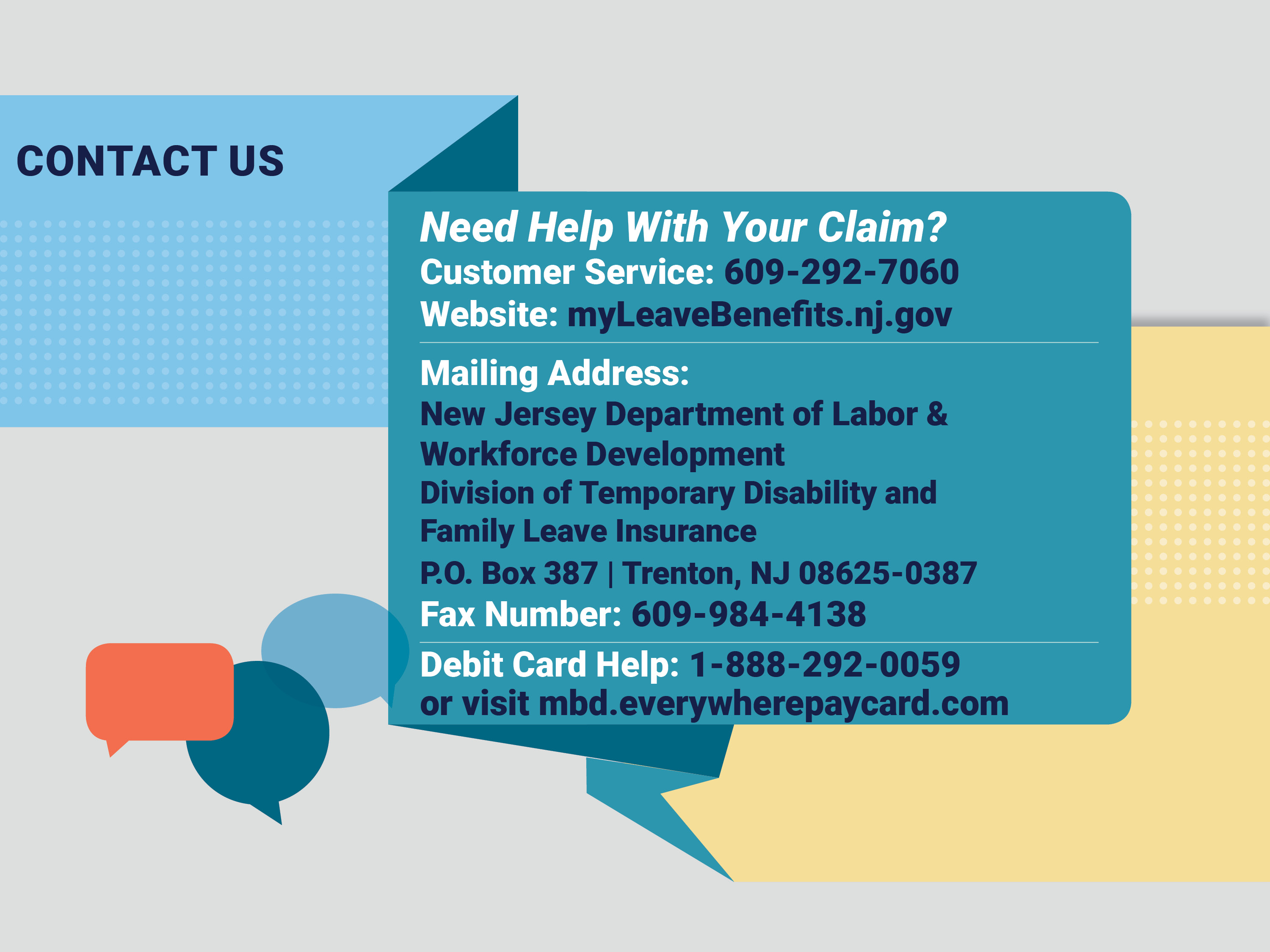 GILLIANMOREJON GUTIERREZ
000-000-0000
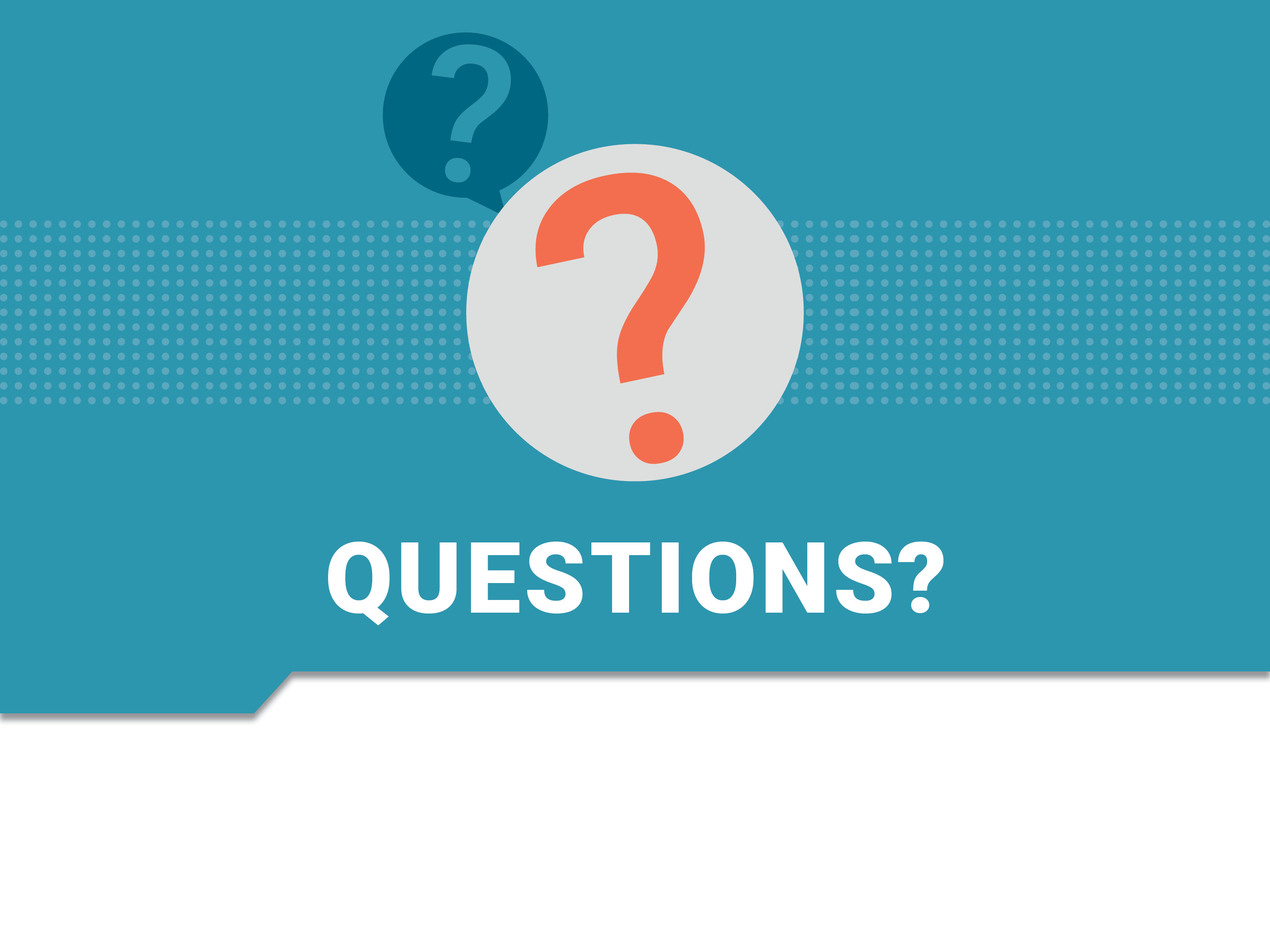 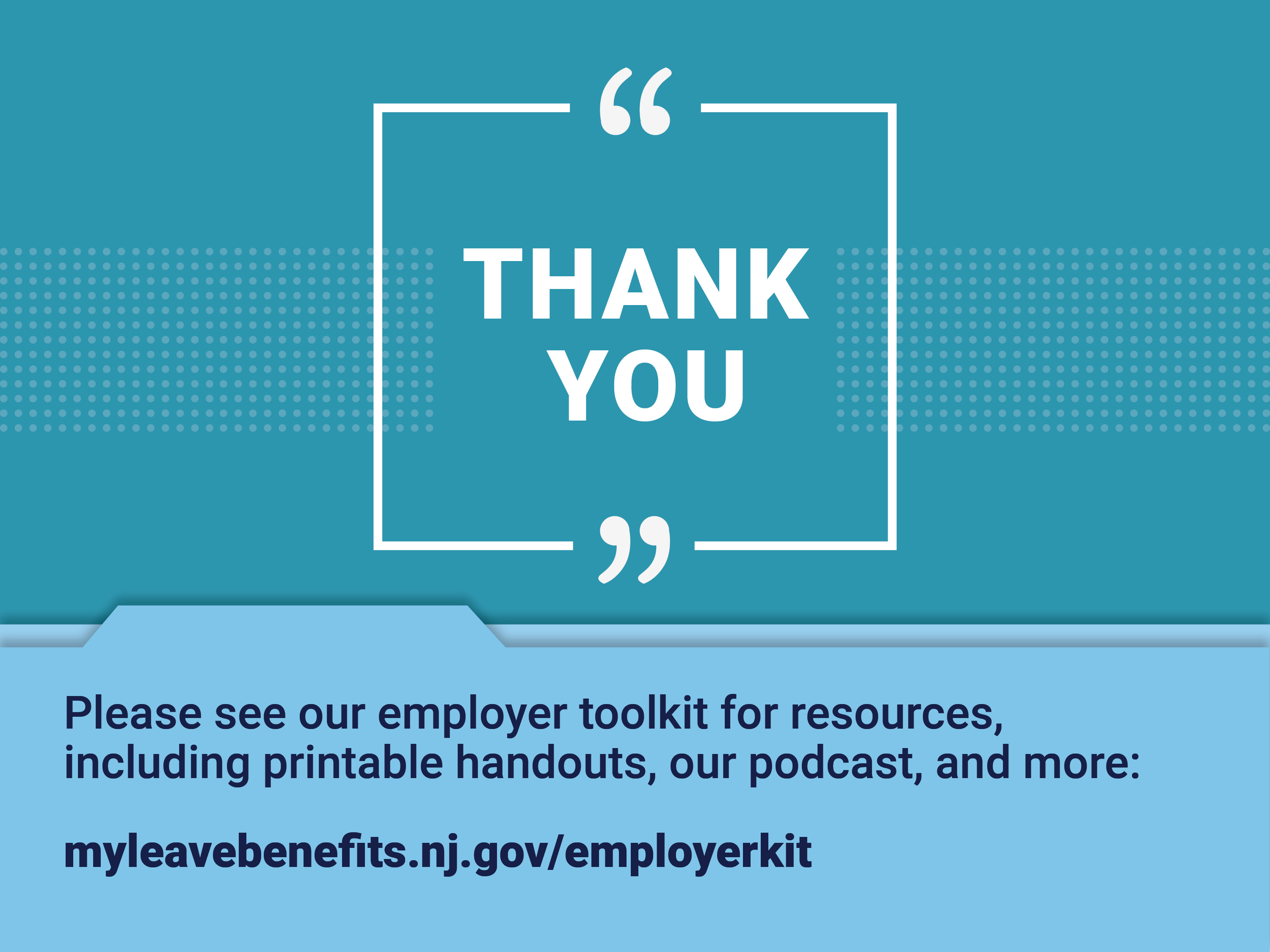